Uterine Evacuation in Crisis Settings using MVA:
A refresher course for health care providers
Unit 1: Course Overview
Unit 1 Objectives
Participants will become familiar with one another, the course overview, and the course objectives.
Course Objectives
By the end of this training, participants should be able to:
Articulate their own comfort levels discussing, advocating, and providing uterine evacuation services;
Explain what the current abortion law is in their setting and how it relates to what and how services are provided;
Explain why uterine evacuation with manual vacuum aspiration (MVA) is an essential part of reproductive health services in crisis settings;
[Speaker Notes: Note to Trainer: 
This is optional, since the objectives for each unit will be reviewed at the start of each unit. Other options include passing out a handout with the objectives listed (available on the IAWG website or USB key), or having participants take turns reading the objectives out loud.]
Course Objectives
Describe the various uterine evacuation options and explain why MVA is especially critical in crisis settings;
Describe the safety, efficacy, and possible complications of MVA;
Explain how medical abortion and misoprostol for incomplete abortion may be useful options for some women in crisis settings with MVA backup;
Provide uterine evacuation method options counseling for women seeking uterine evacuation;
[Speaker Notes: Note to Trainer: 
This is optional, since the objectives for each unit will be reviewed at the start of each unit. Other options include passing out a handout with the objectives listed (available on the IAWG website or USB key), or having participants take turns reading the objectives out loud.]
Course Objectives
Obtain informed consent prior to uterine evacuation;
Describe the features of the MVA instrument and cannulae;
Process MVA instruments in accordance with local regulations and with locally availably products/systems;
Create a pain management plan with the woman that is sensitive to her situation;
[Speaker Notes: Note to Trainer: 
This is optional, since the objectives for each unit will be reviewed at the start of each unit. Other options include passing out a handout with the objectives listed (available on the IAWG website or USB key), or having participants take turns reading the objectives out loud.]
Course Objectives
Describe the steps of providing uterine evacuation with Ipas MVA Plus®;
Resolve common technical problems;
Identify and explain to a woman how to recognize signs and symptoms of complications;
Be able to simulate a uterine evacuation procedure using Ipas MVA Plus® on a pelvic model;
[Speaker Notes: Note to Trainer: 
This is optional, since the objectives for each unit will be reviewed at the start of each unit. Other options include passing out a handout with the objectives listed (available on the IAWG website or USB key), or having participants take turns reading the objectives out loud.]
Course Objectives
Discuss medical eligibility for select methods of postabortion contraception, including emergency contraction (EC);
Provide referrals to other reproductive health services;
Have an established plan to monitor the quality of on-site uterine evacuation services;
[Speaker Notes: Note to Trainer: 
This is optional, since the objectives for each unit will be reviewed at the start of each unit. Other options include passing out a handout with the objectives listed (available on the IAWG website or USB key), or having participants take turns reading the objectives out loud.]
Course Objectives
Have an established plan to ensure sustainability of uterine evacuation and postabortion contraception services on site; and
Understand and contribute towards a work-plan to ensure the supply and resupply of instruments and related supplies, the sustainability of MVA services, and ongoing training/mentoring needs.
[Speaker Notes: Note to Trainer: 
This is optional, since the objectives for each unit will be reviewed at the start of each unit. Other options include passing out a handout with the objectives listed (available on the IAWG website or USB key), or having participants take turns reading the objectives out loud.]
Knowledge Pre-test
[Speaker Notes: Distribute the handout: Knowledge Pre-test (available on the IAWG website and Flash Drive) and tell participants they have about 15 minutes to complete it. Ask them to write their names at the top and collect all tests at the end of the allotted time.]
Unit 2: Uterine Evacuation in Crisis Settings
Unit 2 Objectives
Explain why uterine evacuation with MVA is an essential part of reproductive health services in crisis settings;
Articulate their own comfort levels discussing, advocating, and providing uterine evacuation services; and
Explain what the current abortion law is in their setting, and how it relates to what and how services are provided.
Uterine Evacuation is an Important Element of Reproductive Health in Crisis Settings
[Speaker Notes: On a blank sheet of flip chart paper write the following numbers:

5
22,000,000
1
13%
99%
42,000,000

Conduct a discussion, asking participants the following questions:

How many pregnancies across the world end in abortion (induced, spontaneous, safe, unsafe, etc.)?
Circle 42,000,000 on the flip chart. The World Health Organization (WHO) estimates that 42 million pregnancies end annually in abortion.

How many worldwide abortions are performed each year that are considered unsafe?
Circle 22,000,000 on the flip chart. Worldwide, there are an estimated 22 million unsafe abortions performed every year. Emphasize that in our current year, about half of all abortions in the world are still being performed by people who lack the necessary skills and/or are in an environment lacking minimum medical standards for the procedure.

Draw a circle. What percent of maternal deaths are caused by unsafe abortion?
• Circle 13 percent. Draw (but don’t fill in) 13 percent in the circle on the flip chart. Globally, unsafe abortion accounts for 13 percent of maternal deaths.

Look at that 13 percent in the pie chart. What percentage within that 13 percent do you think takes place in the developing world?
Fill in the triangle of 13 percent, leaving just one tiny sliver unfilled. Draw an arrow from the 13 percent out of the circle and write: 99 percent in the developing world.

Do you know a woman who could have been part of that 99 percent?]
Making Pregnancy Safer
Provision or referral for safe abortion services
Timely and appropriate management of unsafe and spontaneous abortion for all women
[Speaker Notes: Explain:
Making pregnancy safer includes the provision of, or referral for, safe abortion services to the full extent allowed by the law. It also includes timely and appropriate management of unsafe and spontaneous abortion for all women.

Ask: 
Why might women and girls in crisis settings be at an increased risk of unintended pregnancy and unsafe abortion?

Write responses on the flip chart. Ensure that they include:
Women may have lost their contraceptive method during displacement.
Families may want to delay childbearing until their security and livelihoods are assured, and do not have access to contraceptives due to the disruption in health services.
The risk of sexual violence is often increased in conflict and natural disaster settings.

Explain:
In 2003, the WHO issued technical guidance to strengthen the capacity of health systems to provide safe abortion care and postabortion care (PAC), and that this guidance was updated and reissued in 2012.

On the flip chart sheet write: “PAC” and the number five (“5”). 

Ask participants to raise their hand if they are familiar with the term. Ask a volunteer to provide an explanation.

Explain that PAC is a global strategy to reduce death and suffering from the complications of unsafe and spontaneous abortion. Ask participants if they know what the number five (5) indicates. Tell them PAC has five elements.]
Elements of PAC
Treatment of incomplete and unsafe abortion and complications that are potentially life-threatening;
Counseling to identify and respond to women’s emotional needs, physical health needs, and other concerns;
Contraceptive and family planning services to help women prevent an unwanted pregnancy or practice birth spacing;
[Speaker Notes: Adapted from the Postabortion Care Consortium Community Task Force. Essential Elements of Postabortion Care: An Expanded and Updated Model, PAC in Action #2 Special Supplement, September 2002
Additional Resource: Corbett, M., Turner, K. Essential Elements of Postabortion Care: Origins, Evolution and Future Directions. International Family Planning Perspectives, 2003, 29(3):106-111.]
Elements of PAC
Reproductive and other health services, preferably provided on-site or via referrals to other accessible facilities in providers’ networks; and
Community and service provider partnerships for the prevention of unwanted pregnancies and unsafe abortion, mobilization of resources to help women receive appropriate and timely care for complications from abortion, and assurance that health services reflect and meet community expectations and need.
Values Clarification
[Speaker Notes: Introduce the Comfort Continuum Activity. A trainer handout for the activity is available on the IAWG website and Flash Drive. Explain that this activity asks participants to reflect on their level of comfort discussing, explaining options, and providing uterine evacuation.

Tape the three signs on the wall or floor in an open area where there is enough space for participants to move around. Place the signs in order in a row to indicate a continuum: 

Not at all                      A little                    A lot

Using the trainer handout, read the statements aloud one at a time. Ask participants to physically move to the point along the continuum that best represents their feelings. Encourage participants to be honest and to resist being influenced by where others are standing.

After participants have arranged themselves, ask volunteers at different points along the continuum to explain why they are standing there. If, based on someone’s explanation, participants want to move to another point on the continuum, encourage them to do so. After finishing all the statements, ask them to return to their seats and invite two or three people to share their feelings about the activity.

As you facilitate a brief discussion about the different responses and comfort levels in the room, refer to the reasons given for choosing a certain place on the continuum. Some discussion questions could include:

What observations do you have about your responses? Other people’s responses?
Were there times when you felt tempted to move with the majority of the group? Did you move or not? How did that feel?
What about your responses surprised you? How about other people’s responses?
What did you learn about your own and others’ comfort levels for providing uterine evacuation services?
Did you feel differently about providing uterine evacuation for incomplete abortion or spontaneous abortion (miscarriage) vs. induced abortion? How did other people feel about this?
Would your response about providing contraceptives have been different for married women? Why or why not?
What observations do you have about the group’s overall level of comfort with providing uterine evacuation services to the fullest extent of the law? Focus on the group as a whole, not individuals’ responses.

Emphasize the impact providers’ attitudes have on their provision of services and women’s experience and satisfaction with those services.]
Review of Abortion Law
[Speaker Notes: Present the current law on abortion for the crisis setting where you are working.

Read the following three scenarios aloud and facilitate a discussion about how each woman can be treated within the fullest extent of the law. If time allows, divide participants into small groups to discuss. Appoint someone in each group to report key points back to the larger group, then facilitate a large group discussion. Recommendations and strategies will vary based on each setting.

Be sure to address situations where safe abortion may be legal but there are additional requirements regarding consent, counseling, and the period of time when it is permissible. Carefully go over any requirements. Feel free to create scenarios that best address the legal complexities and/or represent the physical, social, and emotional challenges of your specific setting.

Scenario 1: A 16-year-old girl comes to the clinic, she is ten weeks from her last menstrual period (LMP), which is confirmed with bimanual exam. She is crying and is clearly distraught. She is alone and does not want her family – who is living in cramped quarters at the crisis setting – to find out that she is pregnant. They have been living in this settlement for over six months. She claims that she was forced into sex on her way to the bathroom about three months ago, that her periods have stopped, and that she has been throwing up a lot. She fears that she will be beaten if the pregnancy is discovered.

Scenario 2: A 25-year-old woman comes to the clinic pleading for her uterus to be emptied. It has been nine weeks since her LMP, confirmed by bimanual exam. She has her four malnourished children with her. Her husband has been taken by enemy forces and has been missing for over a month. She has no means to support her children. She claims that if the clinic can’t help her she will have to do it herself, as she knows she can’t support another child and fears she won’t survive childbirth in these conditions (her last birth was very difficult with complications). She is the only person on whom her children can depend.

Scenario 3: A 28-year-old humanitarian worker presents with an eight-week pregnancy, confirmed by bimanual exam. She is very quiet, tense, and sad. She says that the pregnancy is the result of a casual relationship and is unintended. She wants to stay at the settlement for another year and work to improve conditions. She has no intentions of becoming a mother under these circumstances.]
Clinical Applications for MVA
Treatment of incomplete or missed abortion
Endometrial biopsy
First trimester abortion (menstrual regulation)
[Speaker Notes: Explain:
In every country in the world there are at least two clinical applications for MVA: treatment of incomplete or missed abortion (miscarriage) and endometrial biopsy.  Induced abortion is also an application for MVA where permitted by law and regulation.]
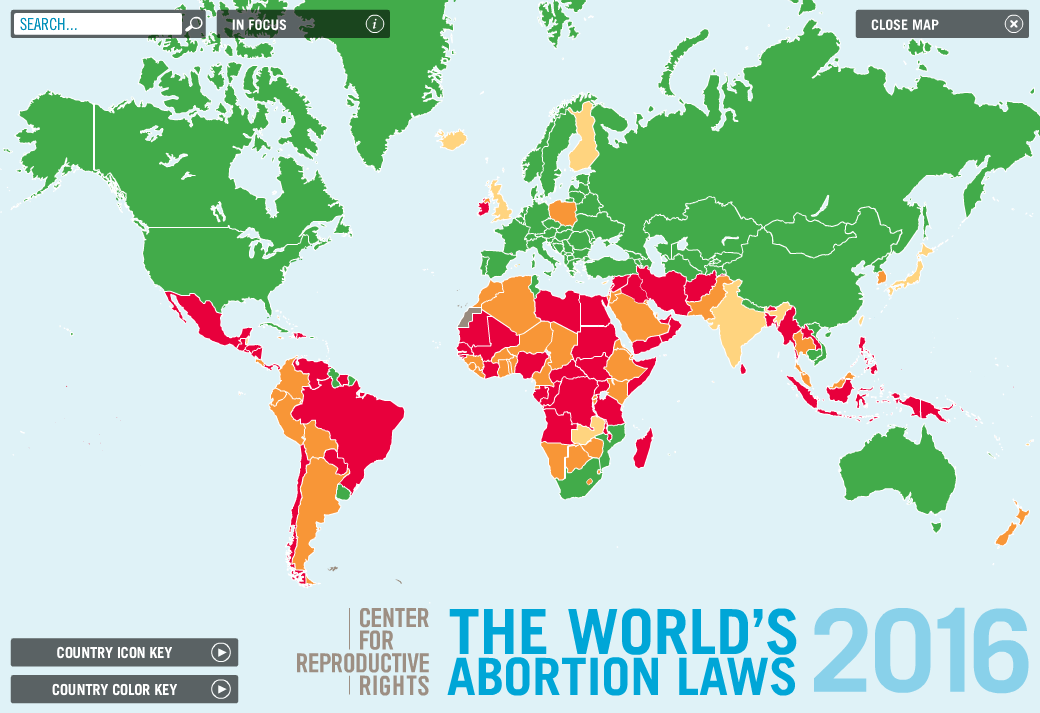 Abortion is legally permitted
Abortion is legally permitted
Center for Reproductive Rights, 2011
[Speaker Notes: Explain:
In most countries, abortion is legally permitted to save the woman’s life, preserve her health, and/or for other indications. Most women live in countries where induced abortion is permitted, with or without restrictions.  

If there is internet access visit http://www.worldabortionlaws.com

On this map:
Red = to save the woman’s life or prohibited altogether
Orange= to preserve physical health
Yellow = socioeconomic grounds
Green = without restriction as to reason
Grey= Unavailable

This is an image from the Center for Reproductive Rights World Abortion Laws 2011. 
Visit www.worldabortionlaws.com for the most current version of this map.]
[Speaker Notes: Explain:
According to a 2007 study of abortion policies in 195 countries, conducted by the United Nations Development Program (UNDP): 
97 percent permit abortion to safe the woman’s life
67 percent permit to preserve physical health and 64 percent permit to preserve mental health
48 percent permit safe abortion for rape or incest
45 percent for fetal impairment
34 percent for economic or social reasons
28 percent upon request]
Unit 3: Uterine Evacuation Methods
Unit 3 Objectives
Describe the various uterine evacuation options and explain why MVA is especially critical in crisis settings;
Describe the safety, efficacy, and possible complications of MVA;
Explain how medical abortion and misoprostol for incomplete abortion may be useful options for some women in crisis settings with MVA backup;
Provide UE procedure options counseling for women seeking uterine evacuation; and
Obtain informed consent prior to uterine evacuation.
Method Options for Uterine Evacuation
Uterine Evacuation Methods
Uterine evacuation removes contents of the uterus.
Recommended methods for providing first-trimester uterine evacuation:
Vacuum aspiration
Medical methods
Expectant management for incomplete abortion
Obsolete Method: Sharp Curettage (SC)
WHO: “Dilatation and curettage (D&C) is an obsolete method of surgical abortion and should be replaced by vacuum aspiration and/or medical methods.” 
International Federation of Gynecology and Obstetrics (FIGO) supports vacuum aspiration and medical methods over SC. 
Health systems should replace SC with vacuum aspiration and medical methods. 
SC has increased blood loss, pain and procedure time compared to VA.
[Speaker Notes: Ask: 
Let’s start with vacuum aspiration. What is vacuum aspiration, either manual (MVA) or electric vacuum aspiration (EVA)?

Vacuum aspiration removes the contents of the uterus through a cannula attached to a vacuum source that is either electric or manual.
Vacuum aspiration can be routinely performed up to 13 weeks LMP (or up to 15 weeks LMP if providers have been specially trained and have access to appropriately-sized cannulae).]
Ipas MVA Plus with Ipas EasyGrip Cannulae
[Speaker Notes: Ask:
What is MVA? 
MVA removes the contents of the uterus through a cannula attached to a hand-held device that contains a vacuum that is manually created. The vacuum source is portable and does not need electricity.]
EVA Machine
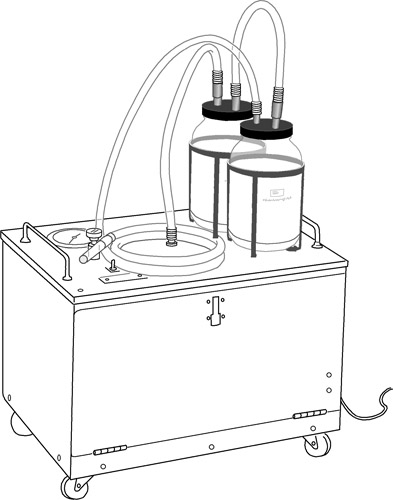 [Speaker Notes: Ask:
What is EVA? 
EVA is similar to MVA except that the vacuum is created by electricity.]
Vacuum Aspiration (MVA or EVA)
Vacuum aspiration is extremely safe.
It is associated with few complications, especially when performed in the first trimester.
Most studies show success in 98 to 100 percent of cases, including for incomplete abortion.
It is less costly when performed on outpatient basis under local anesthesia.
Medical Methods
[Speaker Notes: Explain: 
Drugs such as mifepristone and misoprostol soften the cervix and stimulate uterine contractions, which causes the expulsion of the contents of the uterus. In addition, mifepristone blocks progesterone activity in the uterus, leading to detachment of the pregnancy.]
Expectant management
Expectant management refers to the process of allowing the uterus to evacuate the products of conception spontaneously over time without provider intervention. This is used in cases of inevitable abortion. Access to quick emergency care is recommended.
Safety, Efficacy, and Acceptability of MVA
[Speaker Notes: Ask:
Why is vacuum aspiration acceptable to women?]
Acceptability of Vacuum Aspiration for Women
Women can remain awake during the procedure. 
They don’t have to stay overnight if done on an outpatient basis.
MVA is quiet.
[Speaker Notes: Ask: 
What are the advantages of vacuum aspiration over sharp curettage?]
Advantages of VA over SC
There is a lower risk of complications. 
Less cervical dilatation is required. 
It can be performed as an outpatient procedure. 
There is a decreased need for anesthetic drugs compared to SC.
Value of MVA in Crisis Settings
MVA is appropriate for use in primary care facilities.
MVA is an appropriate technology for low-resource/crisis settings.
It is easy to use, clean and process; requires no electricity.
Can be performed by mid-level providers with no difference in complication rates compared to doctors.
Possible Complicationsof MVA
[Speaker Notes: Explain:
MVA has been shown to have a very low risk of infection or injury. However, as with any medical procedure, there are warnings and precautions.

Read the following paragraphs aloud: 

As with any uterine evacuation, one or more of the following may occur during or after the procedure: vagal reaction, incomplete evacuation, uterine or cervical injury or perforation, pelvic infection, or acute hematometra. Some of these conditions can lead to secondary infertility, serious injury or death. Before performing UE, any life-threatening conditions should be addressed immediately. These include: shock, hemorrhage, cervical or pelvic infection, sepsis, perforation, or abdominal injury, as may occur with incomplete or clandestine abortion. 
 
However, uterine evacuation is often an important component of definitive management in these cases. Once the patient is stabilized, the procedure should not be delayed. A history of blood dyscrasia may be a factor in the woman’s care. Uterine evacuation should not be performed until the size and position of the uterus and cervix have been determined. Large fibroids or uterine anomalies may make it difficult to determine the size of the uterus and to perform intrauterine procedures, including MVA.]
Medical Methods forUterine Evacuation
[Speaker Notes: Post a blank sheet of flip chart paper.

Ask: 
In some cases, women may prefer medical methods for uterine evacuation if the option is available. Why do you think some women may prefer medical methods to vacuum aspiration? 

Record responses on a blank sheet of flip chart paper.]
Acceptability of Medical Methods for Women
Studies indicate women’s satisfaction in a variety of settings, including where resources are limited.
Misoprostol after mifepristone can be taken at home or another preferred location, and abortion process completed there.
Some women perceive it as more private and natural than other methods.
For incomplete abortion, studies indicate women’s and providers’ high satisfaction.
[Speaker Notes: Explain: 
Misoprostol can be used to treat uncomplicated incomplete abortion for uterine sizes less than 13 weeks. Medical abortion – which includes a combination of mifepristone and misoprostol, or misoprostol only where mifepristone is unavailable – can be used up to 13 weeks from LMP. 

Emphasize that it is important to always have MVA as a back-up method on site or by referral in case medication methods fail.


Complete the case study activity now. Instructions can be found in the facilitator’s guide.]
Uterine Evacuation Methods Options Counseling
[Speaker Notes: Pass out the handouts: Uterine Evacuation Treatment Options Chart and Advantages/Disadvantages of Medical Intervention Versus Vacuum Aspiration Chart (both are available on the IAWG website and Flash Drive).

Ask: 
What are the factors in deciding which method to use?]
Factors in Choosing a Method
Staff skills
Equipment, supplies, and drugs available
The woman’s clinical condition
The woman’s personal preference
[Speaker Notes: Read the case studies to the group and ask them for reasons why they think each woman might choose a specific method of uterine evacuation. Depending on the size of the group, you may want to divide into small groups, triads, or pairs to facilitate more conversation.

Ask: 
What other questions would you ask the women in the following situations to help them decide which method would be best?

(The case studies can be found in the facilitator’s guide, or on the IAWG website and Flash Drive.)]
Informed Consent
Obtain Informed Consent
[Speaker Notes: Ask:
What do you think voluntary, informed consent means?
Take a few answers. Responses should include:
Full information on options.
Benefits, risks, and alternatives to the procedures discussed.
Free decision making without pressure or coercion.

Explain: 
Voluntary, informed consent should be confirmed by counselors before beginning care or administering any medications. Each woman should be given as much time as needed to make her decisions.

Ask:
What circumstances might limit a woman’s ability to give true voluntary, informed consent?
Take a few answers. Responses should include:
She is under pressure from her partner or family members.
She has difficulty communicating due to language or disability.
She has experienced a traumatic event.
She is in need of emergency care.]
Procedure Choice
What are the differences between methods.
What will be done during and after the procedure.
What is she likely to experience.
How long it will take.
Which pain management options she can choose.
What are the expected effects, side effects, risks and potential complications.
Explain aftercare and follow up, if needed
[Speaker Notes: Emphasize:
Pain medication should not be delayed once consent has been obtained. Emphasize that treatment is never contingent on a woman’s acceptance of contraception.]
Unit 4: MVA Refresher
Unit 4 Objectives
Describe the facts and features of the Ipas MVA Plus and Ipas EasyGrip cannulae.
Describe processing MVA instruments in accordance with local regulations and with locally availably products/systems.
Describe the steps of providing uterine evacuation with Ipas MVA Plus.
Resolve common technical problems.
Be competent simulating a uterine evacuation procedure using Ipas MVA Plus on a pelvic model.
Facts and Features of Ipas MVA and Ipas EasyGrip Cannulae
[Speaker Notes: Distribute an aspirator set to each participant. If you are providing sets to each site rather than each participant, have participants share the sets. 

Allow them a few minutes to inspect and handle the aspirator and cannulae. Tell participants to follow along using the aspirator in their sets.

Distribute the handout: Tips for Using the lpas MVA Plus]
Ipas MVA Plus aspirator and Ipas EasyGrip cannulae
Woman-centered, appropriate technology
Safe and effective for abortion-related care
Can be used in decentralized health care settings
Woman Care Global
[Speaker Notes: Tell participants that the Ipas MVA Plus aspirator and Ipas EasyGrip cannulae are now manufactured and distributed globally by Woman Care Global. Woman Care Global (WCG) is a nonprofit organization working with partners around the world to improve the lives of women by providing access to affordable, quality reproductive health products.

Demonstrate:
Use your aspirator set to show the participants the instrument parts while presenting the slides below.]
Parts Assembled
[Speaker Notes: Point to each part of the aspirator on the slide as you describe it:
Plunger with handle creates the vacuum.
Valve buttons control the release of the vacuum.
60cc cylinder holds the products of conception (POC).
Collar stop with retaining clip prevents plunger from coming out.

Explain: 
The Ipas MVA Plus aspirator provides the same amount of vacuum as an EVA machine. Hold up the cannulae and point to each aspect as you mention it.]
About the Cannulae
Same dimensions, apertures (openings) as Karman cannulae
Slightly more rigid
Permanently affixed base with wings
Sizes 4, 5, 6, 7 and 8mm have two opposing apertures
Sizes 9, 10 and 12mm have one larger, single-scoop aperture
Dots on each cannula at 1cm intervals indicate the location of the main aperture
[Speaker Notes: Explain: 
Ipas EasyGrip cannulae have permanent bases that act as built-in adapters. The cannulae connect directly to the Ipas MVA Plus aspirator without requiring a separate adapter.]
Selection of Cannulae
Depends on uterine size and amount of dilation:
Uterine size 4–6 weeks LMP: suggest 4–7mm
Uterine size 7–9 weeks LMP: suggest 5–10mm
Uterine size 9–12 weeks LMP: suggest 8–12mm
[Speaker Notes: Explain: 
It is important to use a cannula appropriate to the size of the uterus and amount of cervical dilation present. Using a cannula that is too small may result in retained tissue or loss of suction.

Instruct participants to follow along with the aspirator in their sets. Use your fully assembled aspirator with cannula attached for the demonstration. Ask a volunteer to disassemble the aspirator. Point to the steps on the slide as you describe how to disassemble the instrument while the volunteer follows your directions.]
Disassembling the Aspirator
Remove cannula by twisting its base and pulling it out of the valve.
Pull cylinder and remove from the valve.
Press cap-release tabs to remove the cap.
Open hinged valve by pulling open the clasp.
Remove the valve liner.
Disengage collar stop by sliding it under retaining clip, or remove completely.
Pull plunger completely out of the cylinder.
Displace O-ring by squeezing its sides and roll down into the groove below.
Remove O-ring
[Speaker Notes: Explain:
Participants should never use a sharp object to remove the O-ring, as that could damage the ring.]
MVA Parts Disassembled
[Speaker Notes: Start with the now fully disassembled aspirator. Ask for another participant to demonstrate the steps of instrument assembly using the disassembled instrument. Ask the participant to follow the steps described in the slide.]
Assembling the Ipas MVA Plus
Place valve liner in the valve by aligning the ridges.
Close the valve; ensure that it snaps into place.
Snap cap onto the end of the valve.
Push cylinder into the base of the valve.
Place O-ring into the groove near the tip of the plunger.
Assembling the Ipas MVA Plus (cont.)
Spread one drop of lubricant around the O-ring with your finger.
Squeeze the plunger arms, push fully into the cylinder.
Move plunger in and out to lubricate.
Insert the collar stop tabs into the holes in the cylinder.
When Assembling the Aspirator
Introduce the plunger straight into the cylinder.
Do not introduce the plunger at an angle.
Steps to Lubrication
[Speaker Notes: Explain: 
It is important to only use one drop of lubricant because over-lubricating can interfere with the vacuum capability. Silicone lubricant (which is not sterile) is provided, but other non-petroleum based lubricant can be used.

We will learn how to prepare the aspirator for use by creating a vacuum with it. This is also called “charging” or “preparing” the aspirator.

Tell participants to follow along with the aspirator in their sets. Point to the parts on the slide as you describe how to prepare the instrument.]
Creating a Vacuum
Begin with the valve buttons open, plunger all the way in, and collar stop locked in place.
Close the valve by pushing the buttons down and forward until they lock.
Pull the plunger back until the plunger arms catch on to the wide sides of the cylinder.
Both arms must be extended and secured over the  edge of the cylinder.
Incorrect positioning of the plunger's arms can allow the plunger to slip back into the cylinder.
[Speaker Notes: Explain: 
Never grasp the charged aspirator by the plunger arms because it could lose vacuum or eject its contents.]
Check Aspirator for Vacuum
Charge the aspirator.
Leave it charged for several minutes.
Push the buttons to release the vacuum.
A rush of air indicates the vacuum was retained.
Checking Why Vacuum Fails
Check that it is properly assembled.
Inspect the O-ring for proper positioning and lubrication.
If the O-ring is damaged, replace it.
Ensure that no foreign bodies are present.
Check that the cylinder is firmly seated on the valve.
Charge and test again.
[Speaker Notes: Explain: 

Tell participants to look at their aspirator sets. Show participants the Ipas MVA Plus product insert that comes with every aspirator and includes information about the instrument.

Demonstrate instrument assembly and preparation again, this time asking participants to follow
along with their instruments. Ensure that all participants have properly assembled and prepared their aspirators.

Determine if anyone is having difficulty with assembly, especially with inserting the plunger O-ring. Show the participants the correct position of the plunger arms over the edge of the cylinder. Ensure that all participants have now properly charged their aspirators. If necessary, coach individual participants. Tell them to leave their instruments charged and not to release the vacuum until they are instructed.

Demonstrate how to release the valve buttons. Ask one participant at a time to release the vacuum in their aspirators. Ensure that all participants have properly tested their aspirators. If they did not hear the rush of air indicating vacuum release, check to determine why they failed to create a vacuum.

Describe what you are doing to each part as you disassemble your aspirator, following the
steps outlined previously. Ask participants to disassemble their devices while you walk around the room coaching them. Ensure that all participants have properly disassembled their aspirators.  Finally, have them practice assembling, charging, and disassembling their instruments while you walk around coaching them.]
Maintaining Ipas Instruments
Ipas MVA Plus Aspirator Care and Processing
Must be soaked, cleaned, and high level disinfected (HLD) or sterilized between patients.
Does not have to be HLD or sterile at the time of use (like a speculum).
Should be put in a decontamination soak promptly after use to ease removal of tissue.
[Speaker Notes: Explain: 
The MVA aspirator does not directly touch the woman’s body. However, when it is used, the cylinder fills with blood. There is the potential risk that some contaminants from a previous woman could be introduced to another woman if the MVA aspirator is not fully processed (soaked, cleaned, and sterilized or HLD) between each use.

Therefore, after cleaning, the Ipas MVA Plus must undergo HLD or sterilization between patients to remove contaminants. Once processed, the aspirator may be kept in a clean container. We will go into more detail on these points later in this module.]
Number of Times the Instruments Can Be Used
Varies according to how they are used and maintained
Replace Ipas MVA Plus Aspirator when:
The cylinder is cracked or brittle.
Mineral deposits inhibit plunger movement.
The valve is cracked, bent, or broken.
The buttons are broken.
The plunger arms do not lock.
The aspirator no longer holds a vacuum.
[Speaker Notes: Ask: 
What steps should you follow if the vacuum fails?

Use an assembled instrument to demonstrate and describe what to do when the vacuum fails:
Check that it is properly assembled.
Inspect the O-ring for proper placement and lubrication.
If the O-ring is damaged, replace it.
Ensure no particles are present.
Check that the valve is firmly seated on the cylinder.
Charge and test again.
If the vacuum is still not retained, use another aspirator.

Explain: 
Now that we are knowledgeable about maintaining the aspirator, let’s discuss maintenance of the cannulae. In the United States and some other countries, Ipas cannulae are labeled for single use only. In settings where instrument reuse is permitted by local regulations, Ipas EasyGrip cannulae are reusable devices.]
Ipas EasyGrip Cannulae Care and Processing
Manufacturer-sterilized with ethylene oxide
Should be sterilized or high-level disinfected (HLD) before reuse
After use, process promptly to ease cleaning
[Speaker Notes: Ask: 
Why should the cannulae be either sterile or high-level disinfected (HLD) before use?
The cannulae should be sterile or HLD before use because they come in contact with the sterile uterus.]
Discard and Replace Cannula if:
It is brittle
Tissue cannot be removed with cleaning
It is cracked, twisted, or bent, especially near the aperture
[Speaker Notes: Ask:
Pass around the worn aspirators and cannulae that you brought as samples of devices that should be replaced. Ask learners to explain why each should be replaced.]
Instrument Processing
[Speaker Notes: Explain: 
We process instruments to protect our clients and ourselves. Proper instrument processing also prevents the spread of infection from the health care facility to the wider community.

Note to Trainer: 
You may want to create Instrument Processing Practice Stations for participants to work in pairs practicing the method that is used in the crisis setting. Show the 17-minute Ipas video Processing the Ipas Instruments and quickly review and answer questions with the following content.]
Standard Precautions When Processing
Consider all blood and body fluids to be infectious.
Always wear gloves when handling any body fluids except sweat.
Use protective barriers when a part of the body may be exposed to body fluids: gloves, gown, face protection.
Guard against puncture injuries from sharp instruments.
Wash hands immediately before and after contact with contaminated items, even if gloves are worn.
Ipas MVA Plus Aspirator and Ipas EasyGrip Cannulae Processing
Reusable in settings where instrument reuse is permitted by local regulations. 
There are many processing options.
Difference between disinfectants and antiseptics
Disinfectants are strong germicides used to clean equipment.
Antiseptics are weak germicides used to clean the body.
[Speaker Notes: Pass out the handout: Instrument Processing Skills Checklist (available on the IAWG website or Flash Drive). Allow participants a minute to look at it and ask them to follow along as you present the information. 

Explain that although participants may not process instruments themselves, they should use this checklist to ensure the quality of instrument processing.]
Four Steps for Processing Instruments
Decontamination soak
Cleaning
Sterilization or high-level disinfection
Storage
Step 1: Decontamination Soak
Why Soak Instruments Before Cleaning?
It makes cleaning easier by keeping the instruments wet.
The use of chlorine solution assists with disinfection.
It removes some material.
Items are still not safe to handle with bare hands.
Steps in Decontamination Soak
Fill a plastic container with solution
Can use 0.5% chlorine solution 
Wearing gloves, submerge instruments completely
Then draw solution into the cannula and aspirator
Soak instruments until they are ready to clean
Use gloves or forceps to remove
[Speaker Notes: Ask: 
What are some possible mistakes you might make in the soaking process?
Not wearing gloves.
Not fully submerging the instruments.
Allowing the instruments to dry.

You must wear barriers when handling instruments after soaking.

Have a set of barriers that are worn for instrument cleaning (face protection, gloves, gown, apron). Ask for a volunteer to come up and demonstrate the barriers worn for cleaning MVA by briefly putting on all the barriers, then removing them.]
Step 2: Cleaning
Cleaning
The WHO says cleaning is the most important step to ensure the proper final decontamination of instruments.
Wash all surfaces in warm water and detergent.
Use probe or cloth to remove any trapped material.
Clean all crevices and the inside of the cylinder, valve, and plunger.
Use a soft brush – nothing sharp or pointed.
Don’t splash.
Clean until no blood or tissue is visible, then rinse.
Allow the items to dry.
[Speaker Notes: Explain: 
The instrument must be disassembled before cleaning. If tissue is trapped in the tip of a cannula, flush water through the cannula repeatedly or use a cotton tipped probe, soft brush, or soft cloth to gently remove material.

Ask: 
What are some mistakes that commonly occur while cleaning?
Not wearing barriers.
Not fully cleaning the instrument.
Using antiseptics instead of detergent.

Explain: 
Do not use sharp items to remove the O-ring. Squeeze or use a blunt instrument to gently displace it. Instruments must be completely clean before further processing. Discard the instrument if you are unable to remove blood or tissue during cleaning.

We will now discuss processing options.]
Ipas MVA Plus Aspirator
Must be high-level disinfected (HLD) or sterilized between patients
This prevents potential blood borne pathogens from being transmitted between patients in case of problems during the procedure, where aspirator contents may make contact with a woman’s body
The aspirator does not need to remain HLD or sterilized before the next patient
Ipas EasyGrip Cannulae
Must be HLD or sterilized between patients
Must be HLD or sterile at time of use
Step 3: Processing Options
Common Options for Processing: Ipas MVA Plus and Ipas EasyGrip Cannulae
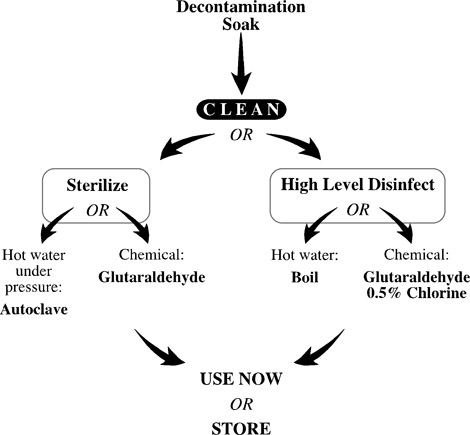 [Speaker Notes: Explain: 
Processing options include:
Boiling
Glutaraldehyde (Cidex)
0.5% chlorine solution
Steam autoclave]
Option: Boiling (HLD)
Place in water at a rolling boil – items do not need to be fully immersed.
Boil for 20 minutes.
Remove using HLD or sterile gloves or forceps.
Dry with sterile cloth, if desired.
Cool before use.
Boiling MVA Instruments
[Speaker Notes: Ask: 
What mistakes can be made when boiling the instruments?
The water is not actually boiling.
The instruments were not boiled for a sufficient amount of time.]
Option: Glutaraldehyde (Sterilization)
Fully immerse and ensure that the solution fills the  instruments.
Soak according to manufacturer’s instructions – most recommend 10 hours.
Remove with sterile forceps or gloves.
Option: Glutaraldehyde (Sterilization) (cont.)
Rinse with sterile water
Dry with a sterile towel, if desired
Change the solution when it expires
Option: Glutaraldehyde (HLD)
Fully immerse and ensure that the solution fills the instruments
Soak according to manufacturer’s instructions – recommendations range from 20 to 90 minutes
Remove using HLD, sterile gloves, or forceps
Option: Glutaraldehyde (HLD) (cont.)
Rinse with sterile or boiled water
Dry with sterile cloth, if desired
Change solution when it expires
HLD Disinfectant Soak and Rinse
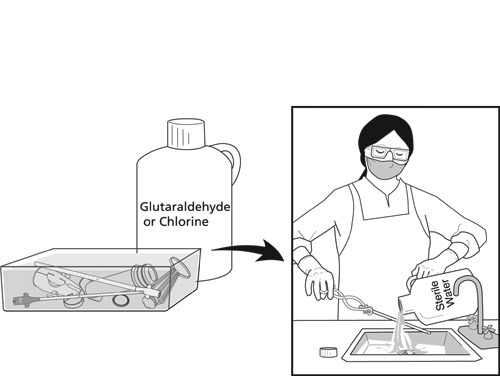 [Speaker Notes: Ask: 
What mistakes might be made during sterilization or HLD using chemicals?
Items were not submerged or filled.
Cannula opening was obstructed.
Instrument was not disassembled.
Solution expired or was incorrectly mixed.
Not enough time was allowed for sterilization/HDL.
Instruments were not rinsed.]
Option: Steam autoclave (sterilization)
Wrap clean, disassembled items in paper or linen.
Arrange items so steam penetrates all surfaces.
Ensure instrument openings are not obstructed and parts do not touch.
Cool before use.
Paper wrap
It is very important to autoclave the instruments properly to avoid damaging them.
Steam autoclave: caution
Process at 121°C (250°F) with 106 kPa (15lbs/in2) pressure for 30 minutes
Be sure the autoclave is set to these parameters
Do not use other autoclave settings or “flash” the instruments
Higher temperature settings can damage instruments
[Speaker Notes: Ask:
What mistakes can be made when steam autoclaving MVA instruments?
Temperature, pressure, or time allowed is not correct.
The autoclave was set on higher settings.
The items were not wrapped or arranged properly for steam contact.
The cannula opening was obstructed.
The instrument was not properly disassembled.]
Step 4: Store or Use Immediately
How to Store MVA Instruments
Ideally, reprocess cannulae every day if boiled or soaked
Storing items that are even slightly wet invites microbial growth
Keep just a few cannulae in each container
Avoid touching cannulae tips; grasp cannulae by the  base
Store instruments in an environment that preserves the level of processing desired
[Speaker Notes: Explain: 
After the instrument has been processed, it has to be reassembled (including lubrication). Test the vacuum before use or storage.]
Uterine Evacuation with the Ipas MVA Plus
[Speaker Notes: Have participants first watch the instructional video Manual Vacuum Aspiration Technique Using the Ipas MVA Plus Aspirator and Ipas EasyGrip Cannulae (on the IAWG website and Flash Drive) and then discuss each step of the procedure.]
Steps of the MVA Procedure
Prepare instruments 
Assist the woman 
Perform cervical antiseptic prep
Perform paracervical block
Dilate cervix
Steps of the MVA Procedure (cont.)
Insert the cannula 
 Suction uterine contents
 Inspect tissue
 Perform any concurrent procedures
 Take immediate post-procedure steps, including instrument processing
[Speaker Notes: Explain: 
These are the general steps for the MVA procedure. The exact sequence will vary slightly based on local circumstances.]
Step 1: Prepare Instruments
Check that the aspirator retains a vacuum. 
Have more than one aspirator available.
[Speaker Notes: Explain: 
You will want to have more than one aspirator available in case of technical problems or copious products of conception (POC). Ensure that all necessary equipment and supplies are available.]
Create a Vacuum
Step 2: Prepare the Woman
Ensure pain medication is given at the appropriate time. 
Administer antibiotics. 
Ask the woman to empty her bladder. 
Help her onto the table. 
Ask for her permission to start. 
Wash your hands and put on appropriate barriers.
Perform a bimanual exam. 
Select and insert speculum.
[Speaker Notes: Explain: 
Research has shown that routinely providing antibiotics to women undergoing MVA reduces infection.]
Pre-Procedure Provision of Antibiotics
Administer prophylactic antibiotics to all women
Prophylactic: reduces the risk of infection
Administer therapeutic antibiotics to women with signs and symptoms of infection
Monitor for an allergic reaction
Wear Barriers for MVA Procedures
Perform Bimanual Exam
[Speaker Notes: Explain: 
The woman should empty her bladder before she gets on the table because a full bladder makes the pelvic exam difficult to perform. 

Ask: 
Why conduct a bimanual exam now?
To confirm previous findings regarding the size and position of the uterus.

It may be helpful to take a few minutes to reassure the woman before the procedure. Why might this be important in crisis settings?
In many cases women have been subjected to harsh living conditions, or emotional and possibly physical trauma.

What are some ways you can provide comfort to a woman throughout the procedure?
Every woman is different. Before beginning it may be helpful to brainstorm with the woman about things that might help bring her comfort during the procedure. Some possibilities might include:
Assign a nurse, counselor, or the woman’s loved one to talk with her during the procedure, offering comforting words of reassurance and encouragement.
Assign a nurse, counselor, or the woman’s loved one to help the woman through some imagery exercises – picturing a favorite place, home, or just a pretty sunset.
Offer some distraction tactics to take her mind off the procedure; have her think about a happy place, a happier time, her work before living in the crisis setting, loved ones, or holidays, for example.
Offer comfort by holding her hand or patting her shoulder.
Play music that she enjoys.]
Step 3: Perform Cervical Antiseptic Prep
Follow the No-Touch Technique. 
Use antiseptic sponges to clean cervical os, cervix and, if desired, vaginal walls. 
Do not retrace areas previously cleaned.
Antiseptic Cervical Preparation
[Speaker Notes: Ask: 
What is the No-Touch Technique?
Handling instruments so that the part that will enter the sterile uterus does not touch any other surface, including gloved fingertips or vaginal walls.
Emphasize that the No-Touch Technique is important because infection can start when vaginal or other flora is introduced into the uterus during the procedure. The No-Touch Technique must be used throughout the procedure.

Why is the cervical antiseptic prep important?
During the procedure, microorganisms in and around the vagina are very often transferred through the os into the uterus, or by the block needle to deep cervical tissue, where they can cause infection.

Why not retrace with the sponges?
Retracing with the sponge can cause contamination by carrying microorganisms from unswabbed areas onto already-cleaned areas.]
Step 4: Perform Paracervical Block
Recommended for all MVA procedures
Usually 10 to 20mL of 0.5-1.0 percent lidocaine (always less than 200mg).
Always aspirate (pull back on the plunger) slightly before injecting to prevent intravascular injection
[Speaker Notes: Explain: 
Most women experience pain when the cannula is inserted through the os, as well as when the os contracts after the evacuation. Since paracervical block aids in preventing pain and is unlikely to cause harm, it is recommended that it be administered to all women needing uterine evacuation. 

Paracervical block is safe and easy to do and may be done by mid-level providers.  

It is important to aspirate before injecting to be sure the needle is not in a vessel, which can cause very serious problems.]
Administering Paracervical Block
Start with 20mL of 1 percent lidocaine (buffered or unbuffered)
Inject 2mL of anesthetic where tenaculum will be placed (12 o’clock)
Place tenaculum
Apply slight traction to move the cervix, exposing the transition from cervical to vaginal tissue
The remaining 18mL are injected in equal amounts at the cervicovaginal junction at 2, 4, 8 and 10 o’clock. The injection is continuous from superficial to deep to superficial to a depth of 3cm
Always aspirate (pull back on the plunger) before injecting to prevent injecting into a vein
Wait three minutes before dilating cervix
Paracervical Block
Step 5: Dilate Cervix
Dilatation required in most but not all cases
Women with inevitable or incomplete abortion may require minimal or no dilatation
Cannula should fit snugly in os
Use a gentle operative technique
Use progressively larger cannulae or mechanical dilators
After 12 to 14 weeks, cervical preparation with osmotics or misoprostol should be routinely used.
[Speaker Notes: Explain: 
Using a gentle operative technique is important during dilatation to avoid creating a false passage, cervical tear or perforation, especially as cervical tissue will be softened with pregnancy.]
Step 6: Insert Cannula
Gently apply traction to the cervix. 
Rotate the cannula while gently applying pressure. 
Insert cannula just past internal os.
Alternately, insert cannula slowly until it touches the fundus, then draw it back.
Insert Cannula Into the Uterus
[Speaker Notes: Explain: 
A cervical tear can occur if cervical traction is too strong. A uterine perforation can occur if the cannula is inserted too far through the os.]
Attach the Aspirator
Step 7: Suction Uterine Contents
Attach the charged aspirator to the cannula
Release buttons to start suction
Gently rotate cannula 180 degrees in each direction
Use a gentle “in and out” motion
Do not withdraw cannula opening beyond external os
[Speaker Notes: Explain: 
Throughout the procedure, remain alert to signs that may indicate perforation and stop suction immediately if they appear.]
Release Buttons
Evacuate Uterine Contents
[Speaker Notes: Ask:

Why should you not withdraw the cannula opening out beyond the external os?
The vacuum will be lost.

Though it is necessary, what is the risk with using an “in and out” motion?
There is a risk of uterine perforation.]
Signs that the Uterus is Empty
There is red or pink foam without tissue passing through the cannula.
There is a gritty sensation over the surface of the uterus.
The uterus is contracting around the cannula.
There is increased uterine cramping or pain.
When the Procedure is Finished
Depress buttons down and forward to close the valve, then disconnect cannula from the aspirator
OR
Withdraw cannula and aspirator from the uterus without depressing buttons
Keep instruments ready to evacuate again after inspecting POC, if needed
Use Care to Disconnect Cannula
Ipas EasyGrip cannulae fit firmly into the valve of the aspirator. 
Use care when disconnecting cannulae from the aspirator.
Detach Cannula From Aspirator
Step 8: Inspect Tissue
Empty contents of the aspirator into a  container. 
Look for POC: villi and decidua should be visible.
Inspect Tissue For:
Quantity and presence of POC 
Complete evacuation
Molar pregnancy
Detailed Tissue Inspection
[Speaker Notes: Explain and ask: 

If the visual inspection is not conclusive, the material should be strained, immersed in water or vinegar, and viewed with light from beneath. If indicated, tissue specimen may also be sent to a pathology laboratory.

What might it mean if the POC inspection shows less tissue than expected or tissue sample is inconclusive?]
Possible Reasons That No POC Visible
A spontaneous abortion has already completed itself.
Uterine cavity still contains POC.
The patient has an ectopic pregnancy.
Uterine anatomical variation prevented evacuation.
Possible Reasons for Less Than Expected POC
Incomplete procedure; re-evacuation necessary 
Incorrect estimation of length of pregnancy
[Speaker Notes: Explain: 
The MVA procedure is almost done if the exam of POC is satisfactory. In some circumstances, the POC may then be collected to be sent for pathologic examination. In all cases, POC are handled as infectious material. If significant bleeding continues or other issues are identified, the provider should intervene as needed. We will cover this when we discuss complications in another unit.]
Step 9: Perform Any Concurrent Procedures
If POC inspection results are satisfactory: 
Wipe the cervix with a swab to assess additional bleeding. 
Perform concurrent procedure.
[Speaker Notes: Ask:
What concurrent procedure might be done?
Intra-uterine device (IUD) insertion
Contraceptive implant insertion
Contraceptive injection and sterilization
Repair of cervical tear]
Step 10: Immediately Post-Procedure
Process or discard instruments.
Remove barriers and wash hands.
Reassure the woman that the procedure is finished. 
Help her into a comfortable position. 
Ensure she is escorted to the recovery area. 
Record information about the procedure
[Speaker Notes: Ask: 
What questions do you have about the steps for performing the uterine evacuation procedure before we proceed to a demonstration?]
Demonstration and Simulated Practice
[Speaker Notes: Refer to Training Tips for Using Pelvic Models in Manual Vacuum Aspiration (MVA) Clinical Training for guidance on how to set up and conduct an effective pelvic model demonstration and practice.

Pelvic model practice should simulate clinical practice as closely as possible, including infection prevention and client interaction. All participants should achieve simulated competence on a pelvic model before they perform the procedure on women.

Perform a demonstration of the uterine evacuation procedure on a pelvic model for the entire group.
Distribute the handout: Uterine Evacuation Procedure With Ipas MVA Plus Skills Checklist.
Ask a volunteer to stand next to you and read each step of the checklist aloud as you demonstrate.
Ask another volunteer to sit at the head of the procedure table and act the part of the woman.
Ask participants to follow along on their copy of the checklist as they watch the demonstration.

Note to Trainer: 
Ensure that the demonstration is realistic. As you perform every step of the procedure, use
standard precautions and speak to the volunteer “woman” as you would speak to an actual woman.

Ask:
What questions do you have about this demonstration of the procedure?
Answer questions and incorporate into a discussion of possible adverse events as they might occur.
Tell participants they will now practice the procedure themselves.

Instructions: 
Divide participants into groups of four.
Each group is to perform a simulated practice of the uterine evacuation procedure at the pelvic model stations.
Ask one participant to be the provider and perform the procedure while another participant plays the observer, reading the checklist aloud. Another participant should play the role of the woman and another volunteer the support person.
At the end of each demonstration, the provider should first give feedback describing their experience.
The support person, the woman, and the observer should then give the provider feedback about skills that were performed well and areas for improvement.
Participants should switch roles until all have had the opportunity to practice performing the procedure, using the checklist to observe, acting as the woman, and practicing the support role.
While participants are practicing, rotate to each pelvic model station to observe, listen, address issues that arise, correct technique as needed, and ensure that roles are being followed.

Evaluation:
Evaluate each participant’s performance using the checklist when they indicate that they are ready.
Other participants can continue practicing while you conduct evaluations.
All participants must be evaluated as competent with simulated practice on a pelvic model before they can perform the procedure on actual women.
Make arrangements for participants who fail to reach competency at this time to have additional practice and another evaluation.

Ask:
What final questions do you have about the procedure?
Answer all questions.]
Solving Technical Problems Using MVA
[Speaker Notes: Note to trainer: 
Participants should have Ipas MVA Plus and Ipas EasyGrip Cannulae instruments to practice the various steps in this section. Work one-on-one, in pairs, in triads, or in small groups. Demonstrate each step for these problems so participants can visualize what to do. Participants should then practice doing each step themselves.

Be sure participants have the handout (distributed earlier): Tips for using the Ipas MVA Plus, which includes “Solving technical problems during the MVA procedure” on the back page.

Ask: 
What technical problems have you experienced with MVA in the past?
Record responses on a flip chart. Reassure participants that you will go through all the problems they have mentioned, along with other possibilities, so that they will feel prepared to troubleshoot when providing uterine evacuation.
Explain that the most common technical problem seen with MVA instruments is loss of vacuum. During most MVA procedures, the vacuum remains constant until the aspirator is approximately 80 percent (or 50mL) full. Still a decrease in vacuum may occur before the aspiration is complete for several reasons. 

Why might vacuum decrease unexpectedly during the procedure?]
Reasons for Decrease in MVA Vacuum
The aspirator is full.
The cannula is withdrawn past os.
The cannula is clogged.
The aspirator is incorrectly assembled.
[Speaker Notes: Ask: 
What do you do if the aspirator is full?]
When Aspirator is Full
Close the valve buttons. 
Detach the cannula and leave in os. 
Replace the aspirator 
OR
Empty aspirator into a container by pressing buttons and pushing the plunger into the cylinder.
Establish a new vacuum, attach the aspirator to the cannula and resume.
[Speaker Notes: Explain and ask: 
Many clinicians keep a second prepared aspirator on hand during the procedure and switch aspirators if one becomes full. What should be done if the cannula is accidentally withdrawn past the os?]
When Cannula is Withdrawn Past Os
Remove the cannula and aspirator; don’t touch vaginal walls. 
Detach and empty the aspirator. 
Reestablish the vacuum. 
Reinsert the cannula if it has not been contaminated.
If contaminated, insert another sterile or HLD cannula instead.
Reconnect aspirator to the cannula, release the  vacuum and resume.
[Speaker Notes: Ask: 
Ask for a volunteer to demonstrate these steps for the entire group.What should be done if the cannula becomes clogged?]
When Cannula Is Clogged
Ease the cannula back toward, but not through, the external os
OR
Depress buttons and withdraw the aspirator and cannula out of the uterus, avoiding contamination.
Remove the tissue clogging the cannula, using sterile or HLD forceps.
Reinsert the cannula using the No-Touch Technique.
Reattach the aspirator and continue aspiration.
[Speaker Notes: Explain and ask: 
Never try to unclog the cannula by pushing the plunger back into the cylinder.

Ask for a volunteer to demonstrate these steps for the entire group.

Ask the group: What should be done if the vacuum is lost?]
If Aspirator Does Not Hold Vacuum
Reassemble and test the aspirator
[Speaker Notes: Ask:
What questions do you have about technical problems during the procedure?
Answer the questions.]
Unit 5: Pain Management and Simulated Practice
Unit 5 Objectives
Create a pain management plan with the woman that is sensitive to her situation.
Be competent simulating a uterine evacuation procedure using Ipas MVA Plus on a pelvic model.
Pain Management Plan
[Speaker Notes: Explain: 
Managing the woman’s pain and anxiety is a vital component of high-quality, abortion-related care.]
Pain Management During MVA
Recommended by the WHO for all women undergoing uterine evacuation by any method
Should address physical, procedural, and psychosocial factors associated with pain
Minimizes procedural risk
A woman determines the action plan with her provider, based on individual needs and preferences
Women’s responses to pain vary, but all women should be offered pain management
Providers consistently underestimate the amount of pain a woman experiences
Young women may report higher levels of pain than older women
[Speaker Notes: Explain: 
All women who present for abortion-related care should be offered pain management and be provided it without delay. 

Ask: 
What particular factors might be taken into consideration when helping the woman develop a personalized pain management plan?]
Physical Factors Associated with Increased Pain with Vacuum Aspiration
Nulliparity
Higher gestational age
Dysmenorrhea
Young age
Procedural Factors Associated with Pain with Vacuum Aspiration
Cervical dilatation
Uterine manipulation
Clinical technique
Psychosocial Factors Associated with Increased Pain with Vacuum Aspiration
Anxiety
Depression
[Speaker Notes: Explain and ask: 
Addressing the woman’s psychosocial state is part of providing high quality woman-centered care. In a crisis setting, the woman may be feeling high levels of anxiety and intense emotions for a host of reasons. Ask the participants to name a few of these possible reasons. Be sure most on the list below are named.
Displacement from home and personal possessions
Separation from loved ones
Grieving the death of loved ones
Food/safe water insecurity
Fear of violence
Fear of inability to provide for dependents
Lack of privacy
Lack of clean, sanitary bathroom facilities
Lack of adequate or safe housing
Post-traumatic stress symptoms from witnessing or experiencing traumatic events
Lack of sleep

Additionally, the circumstances surrounding how she became pregnant, her decision to terminate a pregnancy, or her inability to carry a pregnancy to term may be compounded by living in a crisis setting. This anxiety can affect how she perceives and copes with pain and discomfort associated with uterine evacuation.]
Addressing Pain from Cervical Dilatation
Anesthetic: paracervical block using lidocaine
Non-steroidal analgesics (ibuprofen or naproxen)
Conscious sedation
Addressing Pain from Uterine Manipulation
Gentle operative technique
Non-steroidal analgesics (ibuprofen or naproxen)
Conscious sedation
[Speaker Notes: Explain: 
Providing conscious sedation increases the expense, complexity and potential risks of an abortion procedure. Increased need for monitoring requires facility investments in training and equipment to deliver conscious sedation safely.

Ask:
What pharmacological interventions might be provided to alleviate anxiety?]
Pharmacological Means of Addressing Anxiety
Anxiolytics relieve anxiety for some women
Non-steroidal analgesics relieve pain, which can reduce anxiety
Conscious sedation
Timing of Oral Medications
Drugs must be most effective at the time of the procedure
Administer drugs 30 to 45 minutes before the procedure
Addressing Pain from Psychosocial Factors
Support measures in addition to pain medications include:
A calm environment
Respectful interactions and communication
A companion during the procedure
Verbal and physical support and reassurance
Gentle clinical technique
Non-pharmacological pain relief, such as a heating pad or hot water bottle
All of these supplement, but do not replace, medications
[Speaker Notes: Explain: 
Providers can arrange for a female staff person to accompany the woman during the procedure, if she prefers. The companion can ask if the woman would prefer silence or distraction by talking with her or leading her through a guided visualization. She can offer to provide the woman information at each step. Facility staff can create a calming environment by de-medicalizing the procedure areas as much as possible and providing appropriate music, lighting, and décor. Music is effective for pain management during vacuum aspiration and may be helpful for uterine evacuation with medical methods as well.  All these methods of pain management can also address any preexisting pain the woman may have when she comes for abortion-related care.

Distribute the handout: Pharmacological Approaches to Pain Management During MVA. Give participants a minute to review the chart.

Explain and ask: 
We will now create a list of locally available drugs and usual practices.
Ask participants to name anxiolytics that are locally available, and write their answers in the space on the flipchart.
Ask participants to name the drugs that are locally available for paracervical block, and write their answers in the space on the flipchart.
Ask participants to name oral non-steroidal anti-inflammatory drugs or narcotic analgesics that are locally available. Write their answers in the spaces on the flipchart.
When the list is complete, ask participants to describe nonpharmacological support measures that could be locally provided to address pain. Write their answers in the spaces on the flipchart. This will result in a comprehensive list of locally-available drugs and non-pharmacological support measures for MVA pain management to use in the case study activity.]
Helping the Woman Develop a Pain Management Plan
Discuss the type of pain she may experience during uterine evacuation
Discuss options available to reduce pain
Describe available medications, their effects, and potential side effects
Offer support measures that can be used in addition to pain medication
Ask her to state her preferred support measures
Help her decide on a pain management plan
[Speaker Notes: Explain: 
When developing a pain management plan, the woman is the decision maker. Providers should not impose their own preferences but offer the available medication and support options and help the woman decide what she prefers. A woman has the right to refuse pain medications once she has been fully informed about her options. 

In the following case study activity, be sure to address each concern expressed by the woman when helping her develop her pain management plan.]
Pain Management Case Studies
[Speaker Notes: Have participants complete the Pain Management Plan Case Studies activity.

Instructions: 
Divide participants into small groups.
Distribute the Pain Management Plan Case Studies handouts.
Ask each small group to write a pain management plan that addresses the concerns expressed by the woman in each of the case studies. Each group will develop a plan for each case study.
The groups should use the list of locally available drugs and support measures for MVA pain management that was just created.
Be sure participants address any preexisting pain, the woman’s individual needs, and the factors previously noted.
Have each group briefly report on one of the case studies, asking other groups to comment only if their responses were different.
Correct or comment on responses as needed using the key.

Explain: 
Once you have assessed the woman, helped her develop a pain management plan, obtained her informed consent, and administered pain medication at the appropriate time, you are ready to proceed with the uterine evacuation procedure using Ipas MVA Plus instruments.]
Simulated Practice with Pelvic Models
[Speaker Notes: Note to Trainer: 
Continue where you left off the day before with Unit 4, Section 4.]
Unit 6: After Uterine Evacuation
Unit 6 Objectives
Identify and explain how to recognize signs and symptoms of complications.
Discuss medical eligibility for select methods of postabortion contraception, including emergency contraception.
Provide referrals to other reproductive health services.
Post-Procedure Care
[Speaker Notes: Explain: 
Once the MVA procedure is finished, the woman will require high-quality post-procedure care.]
Post-Procedure Care
Is care provided after uterine evacuation is completed
Any physical complications are addressed
The woman is informed about her condition and self-care
The woman is provided with a contraceptive method, if desired
Ends when she is discharged
Elements of Post-Procedure Care
Physical monitoring
Other physical health issues
Pain management
Emotional monitoring and support
Elements of Post-Procedure Care (cont.)
Contraceptive counseling and provision
Scheduling follow-up care if she desires and providing referrals
Providing discharge instructions
[Speaker Notes: Distribute the Post-Procedure Care Skills Checklist.

Ask participants to follow along with the checklist as you discuss the elements of post-procedure care.]
Physical Monitoring
Take the woman's vital signs immediately.
Ensure that she is resting comfortably.
Review her chart for information about her condition, history, and baseline vital signs.
Ensure recovery from the procedure and medications.
Evaluate bleeding and cramping at least twice.
Physical Monitoring (cont.)
Detect and manage complications:
Significant physical decline
Dizziness, shortness of breath, fainting
Severe vaginal bleeding
Severe abdominal pain, cramping
Enlarged and tender uterus
Taking Vital Signs
[Speaker Notes: Explain: 
Tell participants that they can evaluate bleeding and cramping from the woman’s description or from observation. Cramping and bleeding should decrease over time; severe cramping and bleeding is not normal.

Ask:
Why is it important to evaluate bleeding, cramping, pain, and vital signs at least twice during the post-procedure period?
You need a baseline evaluation and then a second evaluation to determine if there has been any change, for better or worse, in her status.

Explain: 
Levels of pain, bleeding, and cramping cannot be measured in exactly the same way for all women. Although there are norms, providers must be alert to differences among women.]
Post-Procedure Pain Management
Evaluate pain level and patterns. 
Offer choices for pain relief: 
Analgesics, non-steroidal anti-inflamitory drugs (NSAIDs)  
Administer and monitor pain medications. 
Offer empathy and non-pharmacologic support, such as warm compresses, in addition to pain medications.
If a woman’s pain increases, she needs attention.
[Speaker Notes: Explain: 
One way to help women assess the level of the pain they are experiencing is by using a pain scale.
Ask the woman how her pain compares to the most painful situation in her life on a scale of one to 10 (one is least painful and 10 is most painful).
For low-literacy women, you could draw a line with a happy face at one end and a sad face at the other, then ask them to point to where they are along the line.]
Other Physical and Reproductive Health Issues
Anemia: counsel on diet, supplements
Rh-immunoglobulin: administer according to protocol
Reproductive-tract infections (RTIs), HIV, violence, infertility, cancer screening: counsel, provide care and/or refer
Make Referrals if Necessary
[Speaker Notes: Explain: 
So far we have focused on physical monitoring. The next element of post-procedure care is emotional monitoring and support.]
Emotional Monitoring and Support
Assess and monitor the woman’s emotions. 
Respond sensitively to her emotional state. 
Treat a woman gently. 
Offer counseling or referrals.
Post-Procedure Contraceptive Counseling
Ideally, provide before the procedure.
If a woman hasn’t decided on contraception, discuss it again after the procedure when she may be better able to focus on her contraceptive needs. 
Ensure she receives counseling and a contraceptive method of her choice, which she understands how to use, or a referral. 
Remember that some women may desire another pregnancy.
[Speaker Notes: Explain: 
We will discuss more about postabortion contraception shortly.]
Is Follow-Up Care Needed?
Not required after a routine MVA procedure.
Make an appointment if the woman desires follow-up. 
Tailor the appointment to the woman’s condition and needs. 
Obtain consent to send her records to the follow-up provider.
[Speaker Notes: Explain: 
When her condition allows, the woman can be discharged.]
The Woman Is Ready For Discharge
Vital signs are normal. 
Bleeding and cramping are diminished. 
She is awake, alert, and able to walk unassisted. 
She is ready to leave.
[Speaker Notes: Explain: 
It is important to explain to the woman what she can expect and what she can do during the recovery period.]
Normal Recovery
A few days of menstrual-like bleeding and cramping 
Analgesics, baths, and compresses for cramping 
Next menses: four to eight weeks 
Can get pregnant almost immediately 
Intercourse and tampons can be used after any complications are resolved
Provide Instructions for Medications
[Speaker Notes: Ask:
What other medications might be necessary to administer and explain?
Antibiotics or other drugs, depending on the woman’s condition.
The woman should be informed about what conditions to be alert for and when to seek attention, with 24-hour contact information and emergency phone numbers, if available.]
Signs Needing Immediate Attention
Fever, chills, fainting, vomiting 
Heavy bleeding
Severe pain
Signs to Monitor if They Worsen Over Time
Pain in the abdomen or distention of the abdomen
Odd or bad-smelling vaginal  discharge 
Prolonged cramping or bleeding 
Delay in resumption of menstruation (more than eight weeks) 
Dizziness
[Speaker Notes: Explain: 
Discharge instructions may be provided to women in writing as well in case they may forget or want to verify their understanding later. 

Note to Trainer:
Not all women will speak the same language as the provider. Therefore, you may need to discuss how providers can tell patients the signs for needing immediate attention with the help of a translator or by using low literacy pictures.

Distribute the handout: Discharge Information Sheet

Note to Trainer: 
As an optional activity, ask participants to practice giving discharge instructions in pairs.]
Before Discharge
The woman received contraceptive counseling and a method, if desired.
A follow-up appointment or any referrals were made, if needed or desired.
She was provided a list of counseling and other services available at the facility or in the community.
[Speaker Notes: Explain and ask: 
There may be other resources in the community to which links can be provided. 

Ask participants to brainstorm about services available in their communities to which they could provide referrals. Write all responses on a flipchart and group responses by topic (for example, cancer-screening services) or by location (for example, in the next town).]
Offer Contraceptive Methods
[Speaker Notes: Explain: 
This discharge procedure is routine for women who do not have any complications after abortion-related services. If a woman has suffered any complications:
Give clear, evidence-based explanations of the situation.
Include her in decision making about her treatment.
She may need additional discharge instructions.
Stress the importance of a follow-up visit.

Explain that the Post-Procedure Skills Checklist describes all the steps prior to discharge, and that it can be used to develop facility protocols and as a monitoring tool for quality assurance.]
Follow-up Care
[Speaker Notes: Explain: 
Routine follow-up is not necessary. If there are complications, the woman should return to the facility immediately. If the woman desires follow-up care, an optional visit may be scheduled one to two weeks after a uterine evacuation with MVA.

Most women do not experience complications from the uterine evacuation procedure. Complications can occur prior to, during, or following the procedure. Those women who do have acute problems should seek immediate care at an appropriate facility.]
Follow-Up Care: Women With Complications
Ensure any complications have been resolved. 
 Stabilize, treat, or refer women with acute problems. 
Explain what the complication was and what it might mean for the woman.
[Speaker Notes: Explain: 
While follow-up services vary depending on each facility’s resources, there are some basic elements that may be included as part of a follow-up visit.]
Follow-Up Care Elements
Confirm success of the uterine evacuation.
Ask how she is feeling, including bleeding and any pregnancy symptoms.
Conduct a physical examination.
If needed, do or refer for ultrasound.
Stabilize, treat or refer for acute problems;  ensure that earlier complications are resolved.
Perform VA if the uterine evacuation is incomplete.
Follow-Up Care Elements (cont.)
Inform  the woman of what to expect following completion or continued treatment.
Review any laboratory tests results.
Provide a contraceptive method, if desired and not already provided.
Refer for other medical, gynecologic, or counseling services where indicated.
Contraceptive Counseling and Services
[Speaker Notes: Explain: 
Offering on-site contraceptive counseling and method provision as an integrated part of abortion-related services in the unit where abortion-related care is provided, can improve contraceptive acceptance and help break the cycle of multiple unwanted pregnancies.

All women receiving abortion-related care, regardless of their age, marital status, or number of children, should be offered contraceptive services. Refer participants to their handout: Post-Procedure Care/Follow-Up Care, Contraceptive Services Skills Checklist.]
Avoid Assumptions
Women seek abortion-related care for many different reasons.
Providers should not make assumptions about women’s reasons for having an abortion or needing postabortion care, whether the pregnancy was wanted, and their desires for future pregnancies.
Some women want to be pregnant but are terminating this pregnancy for medical or other reasons.
Women who have had a spontaneous abortion may want to get pregnant again right away.
Return to Fertility
How soon after a uterine evacuation can ovulation take place?
[Speaker Notes: Explain: 
Ovulation can take place within 2 weeks of a vacuum aspiration abortion or incomplete abortion, and as early as 8 days after medical abortion with mifepristone and misoprostol. Contraception should be provided immediately to women who want to prevent pregnancy. A common factor among women receiving abortion-related care is that they are at a critical juncture in their lives and can benefit from compassionate counseling about contraception.]
Preferred Service-Delivery Model
Counseling and method provision in the unit is ideal.
Interim methods when methods of choice are not available.
Different cadres of staff can provide contraceptive services.
Discussing Contraception and Procedure Together
Discuss contraceptive and uterine evacuation options at same time.
The uterine evacuation method has implications for whether and how certain contraceptive methods can be provided.
Discuss the importance of providing information on contraceptive options along with information on the uterine evacuation methods and procedure.
[Speaker Notes: Explain: 
There are key messages every woman receiving abortion-related care should know before leaving the facility.

On last bullet:
For example, for women who want an IUD, a vacuum aspiration procedure would allow her to have the IUD inserted immediately, ensuring that she can leave the facility with her method of choice. However, women who choose medical abortion and desire an IUD must return to a provider to have it inserted. Women who choose an implant can have it inserted immediately, whether they have a vacuum aspiration procedure or medical abortion.]
Key Messages on Postabortion Contraception
A woman can become pregnant again very quickly after a uterine evacuation (within 2 weeks, and as early as 8 days after medical abortion with mifepristone and misoprostol)
In general, all methods can be used immediately
Where to go for contraceptive services, including emergency contraception (EC)
“We’ve Failed Her Twice”
If a woman comes to a hospital with an incomplete abortion, we’ve already failed once to help her avoid an unwanted or a mistimed pregnancy. If she leaves the facility without having any means of preventing another pregnancy in the future that may not be wanted, we’ve failed her twice.
 – Cynthia Steele Verme, Postabortion Care (PAC) Consortium
[Speaker Notes: Remind participants that many women receiving abortion-related services have terminated unwanted pregnancies that resulted from contraceptive failure or from failure to use the method consistently or correctly.]
Privacy, Confidentiality and Informed Choice
Privacy and confidentiality are essential in the abortion-related care setting.
The woman should be counseled in an area where no one else can see and hear to ensure confidentiality.
Providers should follow professional protocols that protect confidentiality.
[Speaker Notes: Explain:
This may be challenging in a crisis setting. Suggest speaking in low tones or going outside to have a conversation. Some women, especially adolescents, may be reluctant to acknowledge that they are sexually active. Living in confined, crowded spaces may make them more reluctant to talk openly about their contraceptive needs.]
Informed Choice Means
Choosing a method voluntarily, without coercion or pressure
Choosing from a wide range of methods
Understanding the benefits and risks of each method
Informed consent is obtained prior to method provision
Informed consent is particularly important for permanent methods such as sterilization
[Speaker Notes: Discussion:
Facilitate a discussion about available contraceptive methods, and supply and access issues at the crisis setting. Contraceptive counseling should begin with what will continue to be available and should take into account the likelihood of the woman remaining at the setting or moving elsewhere within a given time. Women who may have been using one method before the displacement will need to reevaluate which method(s) will work best given their new life circumstances. Consider lack of personal storage and privacy, and discuss the risk of rape and violence, especially for adolescents.]
Ask if She Would Like Her Partner to Be With Her
[Speaker Notes: Explain and discuss: 
The woman should be asked privately whether or not she wants her partner included in contraceptive counseling.
If a woman does not want her partner involved, she should be counseled and given the method privately, and no information from the visit should be shared with her partner.]
Medical Eligibility for Methods
If there are no severe complications, all modern methods can be used immediately following a uterine evacuation, including by young women.
Screen for any medical precautions for particular methods.
All methods require adequate counseling and informed consent.
[Speaker Notes: Explain:
Long-acting reversible contraceptives (LARC) have many advantages and should be offered as an option for women of all ages.]
Long-Acting Reversible Contraceptives (LARC)
LARC includes IUDs and implants
For both young and adult women, LARC are more effective and have higher satisfaction feedback from users than pills
LARC also often continue longer than pills or injectables
Integrating LARC into Abortion-Related Services
Offering LARC enhances women’s access to effective contraception.
Women of all ages should be offered LARC as an option.
Providers should insert women’s chosen method as soon as possible.
[Speaker Notes: Explain:
There are guidelines for contraceptive methods in certain clinical situations.
Fertility-awareness methods are not recommended until a normal menstrual pattern returns.
Abstinence from intercourse is recommended until any complications are resolved and the chosen contraceptive method has become effective.
If a woman has contraindications to using her desired method, such as using an IUD, immediately after a septic abortion, she should be offered an interim method until she can safely use her chosen method.

Remind participants that young women, like older women, are able to use all contraceptive methods. Also note that eligibility for contraceptive methods after postabortion care is the same as after induced abortion.]
Uncomplicated Vacuum Aspiration
All modern contraceptive methods can be used immediately
Vacuum Aspiration With Complications: Infection
IUD/IUS, sterilization appropriate when infection has been resolved
Avoid intercourse until the infection has been resolved
Vacuum Aspiration With Complications: Genital Injury
Spermicides and female barrier methods may be restricted
Provider must decide whether her condition rules out a particular method
Vacuum Aspiration With Complications: Excessive Blood Loss
Delay sterilization if the woman is too anemic
Supply EC Pills
[Speaker Notes: Ask: 
Why is it particularly important to offer EC in advance?
It can be used as a back-up method in case of contraceptive failure (for example, condom breakage).
It can be used after unprotected sex or when sex is non-consensual.]
Special Considerations:Women in Refugee and Displaced Settings
[Speaker Notes: Explain:
Refugee and displaced women may be dealing with many different emotional stresses related to safety and personal security issues: institutional, societal, and personal violence; displacement from family, culture, and home; lack of food; lack of access to comprehensive medical care; and insecurity about the future.

Many women may have survived of violence during the initial period of displacement, while many others continue to experience violence in their present location. It is important when counseling refugee and displaced women to let them guide the counseling process. The provider must be sensitive to language differences between the provider and the woman, and have a native speaker of the woman’s language translate if possible.

Ask:
Ask participant to brainstorm some of the complexities that might be encountered while providing contraceptive counseling to women in crisis settings.]
Contraceptive Methods: Special Considerations
High levels of sexual violence
Possible limited contraceptive mix
Increased risk of exposure to STIs/HIV
Adolescent girls among the most vulnerable
Importance of EC
[Speaker Notes: Discuss the following points:
High levels of sexual violence, including sexual coercion for food, protection, and shelter; disruption in medical and contraceptive services; and the general uncertainty of refugee life, place refugee women at an increased risk for unprotected sex and unwanted pregnancy.
Medical settings for refugees or displaced persons may not have the full range of contraceptive supplies; providing counseling based on the methods available is most beneficial.
In situations where flight from war, migratory population movement, repatriation, or relocation is imminent, counselors are advised to develop a protocol that addresses the long-term needs of contraceptive clients. The provider and patient can discuss the benefits and drawbacks of each method according to the woman’s individual preferences and situation.
Poverty, high population density, and limited medical provision can all contribute to the increased risk of exposure to STIs and HIV. Population migration, increased violence, and military troop movements combine with these factors to create a high risk of exposure to STIs and HIV for refugee and displaced women. Counseling around patients’ needs for barrier methods is important.
Adolescent girls are among the most vulnerable in refugee or displaced settings; every effort should be made to provide adolescents with contraceptive information and methods.
Counselors should be aware of EC provision in the refugee or displaced setting and counsel women on the availability of EC pills, directions for use, and provision of supplies; a protocol should be developed to provide these pills in advance, where possible.]
Other Special Considerations
[Speaker Notes: Explain and ask:
Now we will discuss special contraceptive-counseling considerations. There are certain specialized considerations providers should keep in mind when providing contraceptive counseling. Ask participants to review the information provided in their handout Special Contraceptive Counseling Considerations for information on how providers can meet the specific contraceptive needs of women in these circumstances.

Ask a participant to read the following short case studies aloud. Discuss each one at a time. 


Note to Trainer: 
The cases below cover three of the special populations listed in the handout. You could develop other case studies to substitute or add to those below depending which special considerations are most often seen in the local settings.]
Case Study 1: Violence
A 22-year-old married mother of one discloses that she is frequently beaten by her husband. The last beating occurred while she was pregnant, and she came to the facility with a lot of vaginal bleeding and cramping. She is afraid to discuss contraception for child spacing with her husband.
[Speaker Notes: Ask: 
What are the special contraceptive counseling considerations for this woman?
If the woman cannot control the circumstances of her sexual activity, advise her about methods that do not require partner participation, such as injectables, implants, IUDs and EC.
If the violence is a result of her contraceptive use, she may consider a method that cannot be detected by others, such as an IUD, implant, or injectable.
Advise her on how to access and use EC.
It may be beneficial to provide EC pills in advance.
Offer referrals for women experiencing violence.]
Case Study 2: HIV
A 28-year-old mother of two comes into the clinic extremely sick and learns that she is HIV-positive. Her only sexual partner has been her husband. She wants to prevent another pregnancy until she receives treatment for HIV and is feeling better.
[Speaker Notes: Ask: 
What are special contraceptive counseling considerations for this woman?
Ensure that she has correct information on HIV and how to care for her health and slow the effects of the disease.
Discuss how contraception may interact with medications for HIV and which methods may be better for her.
Oral contraceptive pills can interact with some antiretroviral drugs, resulting in a decrease in the effectiveness of her contraception.
Depot medroxyprogesterone acetate (DMPA) may be used with antiretrovirals without reduced efficacy.
Women who are stable on antiretrovirals may be eligible for an IUD.
Women who are on antiretroviral medications with oral contraception should be encouraged to use condoms to prevent HIV transmission and compensate for any reduced effectiveness of the oral contraception.]
Condoms for Both Females and Males
[Speaker Notes: Ask:
What does dual-method use mean?
Using male or female condoms to prevent STI/HIV with another contraceptive method to prevent pregnancy, or using condoms to prevent both pregnancy and disease, with EC as a back-up method.]
Case Study 3: Young Women
A 16-year-old woman is sexually active with her boyfriend. They use withdrawal because she doesn’t feel comfortable asking him to use condoms. She wants to use something more effective but is afraid her family might be upset if they see her taking birth control pills. She has tried to get injectables in the past, but has been denied by a nurse at the health center because she isn’t married.
[Speaker Notes: Ask:
What are special contraceptive-counseling considerations for this woman?
Learn what her privacy needs are and identify the barriers she may face in using different contraceptive methods, to help her choose the most appropriate option for her.
Some young women may want to become pregnant immediately and do not require contraception. As with all women, ask what her immediate and longer-term reproductive plan is.
Include basic information on her menstrual cycle, fertility, and how pregnancy occurs and is prevented, if needed.
Fully explain how any contraceptive she is interested in works, including efficacy, potential side effects, and long-term clinical implications of any side effects, to allay fears about contraceptives causing illness or future permanent infertility.
Offer to have her leave the facility with at least one dose of EC, in addition to her contraceptive method of choice.
Clinical eligibility guidelines are the same as for adult women.
Young women are more likely to experience regret after sterilization.
Methods that don’t require a daily regimen may be more effective for some young women, and LARC – such as IUDs and implants – has been found to be more effective and have higher satisfaction for young women than pills in preventing future pregnancies.
An IUD would have particular benefits for her because it would not be obvious to her family (no scar).
For all LARC there are no resupply concerns and there is no chance of improper use on her part.]
Management of Complications
[Speaker Notes: Explain: 
This module addresses complications that may occur before, during, or after vacuum aspiration. Pain management is an essential part of managing complications.]
Abortion Is a Safe Procedure
“When performed by skilled providers using correct medical techniques and drugs, and under hygienic conditions, induced abortion is a very safe medical procedure.” 
						
						– WHO, 2012
[Speaker Notes: Explain: 
As long as effective methods are used, abortion is usually safe. However, even in the most skilled hands, procedural complications can occur.]
Types of Complications
Presenting
Procedural
Pregnancy-related
[Speaker Notes: Ensure that the following information is covered:
Complications may develop individually or several at the same time.
Presenting complications are those that a woman has prior to the uterine evacuation procedure.
Procedural complications can occur during the provision of uterine evacuation, during the recovery period, or late, though they are rare when uterine evacuation is performed using effective methods.
Pregnancy-related or gynecological complications may require specific clinical consideration and management.
Pregnancy-related conditions may be discovered during the clinical assessment or may not become evident until during or after the uterine evacuation.
Most women who present for postabortion care are stable and need routine management, but some may present in distress and need urgent treatment.]
Frequency of Adverse Events
[Speaker Notes: Discuss the chart, noting that complications do occur, but they are rare. These numbers come from a large case series in experienced facilities, so complication rates may be higher in facilities with less experienced providers or a lower case volume.
Any adverse event after first-trimester vacuum aspiration is less than one percent (8.46/1000).
Serious adverse events after first-trimester vacuum aspiration are less than 0.1 percent (0.71/1000).]
Frequency of Death
First-trimester vacuum aspiration procedure – 1/1,000,000 (0.0001%)
[Speaker Notes: Discuss, noting that the frequency of death is very low.]
Assessment and Management of Complications
The provider needs to:
Do a rapid initial assessment and management of shock if the woman is presenting for postabortion care
Continually assess the woman for complications
Manage complications by providing pain management, then treating immediately or stabilizing and referring
[Speaker Notes: Explain: 
Several types of complications may infrequently occur with vacuum aspiration. These include: incomplete abortion, infection, continuing pregnancy, hemorrhage, cervical, uterine or abdominal injuries, and ectopic pregnancy.

We will first discuss these procedural and pregnancy-related complications and then discuss presenting complications later.]
Signs and Symptoms of Incomplete Abortion: Immediate
Heavy vaginal bleeding
Less tissue than expected 
Sometimes severe abdominal pain
Signs and Symptoms of Incomplete Abortion: Delayed
Uterine tenderness 
Fever, pain, infection 
Elevated white blood cell count
Causes of these Signs and Symptoms
Retained pregnancy tissue after uterine evacuation
Uterine infection (endometritis), especially likely if reproductive tract infection present
Treatment of Incomplete Abortion
Usually treat with vacuum aspiration
May use misoprostol or expectant management with close monitoring
If the woman has heavy bleeding or signs and symptoms of infection, use immediate vacuum aspiration
[Speaker Notes: Explain: 
Treatment of incomplete abortion is usually vacuum aspiration, whether the initial uterine evacuation method was vacuum aspiration or medical methods. Another possible complication of vacuum aspiration or medical methods is infection.]
Signs and Symptoms of Uterine Infection
Lower pelvic or abdominal pain
Bleeding
Fever and chills
Uterine or lower abdominal tenderness on exam
Cervical motion tenderness
[Speaker Notes: Ask:
If a woman has signs of infection, what should the provider do? 
Establish antibiotic coverage.
Perform/re-perform vacuum aspiration for retained tissue if indicated. 

Explain and ask: 
The next complication we’ll discuss is continuing pregnancy. This is rare after uterine evacuation with vacuum aspiration or medical methods when performed by a trained provider. If any of you has seen a woman experiencing a continuing pregnancy, please tell us about her signs and symptoms.]
Signs and Symptoms of Continuing Pregnancy
On vacuum aspiration, smaller amount of POC than expected
Persistent pregnancy symptoms 
Less vaginal bleeding than expected 
Uterine size increasing after uterine evacuation
[Speaker Notes: Ask:
Describe the cause of these signs and symptoms.]
Continuing Pregnancy
Also known as “failed abortion” 
Pregnancy continues due to: 
Ineffective uterine evacuation 
Failure to evacuate gestational sac
Extrauterine pregnancy 
Early gestational age (less than 6 weeks), operator inexperience, and uterine anomalies may make it more difficult to evacuate gestational sac using vacuum aspiration
[Speaker Notes: Explain: 
Examining the aspirate immediately after uterine evacuation can decrease the risk of failed vacuum aspiration. Vacuum aspiration is the recommended treatment for continuing pregnancy.]
Hemorrhage
Rare after a safe abortion
May occur because of an incomplete abortion, infection, or uterine atony
[Speaker Notes: Explain: 
Uterine atony is one cause of hemorrhage.]
Signs and Symptoms of Uterine Atony
Copious vaginal bleeding 
Large, boggy, softened uterus
Factors Contributing to Uterine Atony
Uterus loses muscle tone, cannot stop bleeding 
More common in multiparous and later pregnancies
[Speaker Notes: Ask:
What are some methods for managing hemorrhage?
Vacuum aspiration
Fluid and blood replacement and oxygen administration
Uterotonics or intrauterine tamponade may also be used
When uterine atony is the cause of hemorrhage, bimanual uterine massage may be effective]
Steps for Management of Hemorrhage
Conduct bimanual massage
Give uterotonics therapies 
Proceed with uterine aspiration
Perform intrauterine tamponade
Perform hysterectomy if bleeding cannot be stopped by other measures
[Speaker Notes: Explain: 
Management should be done step by step to control bleeding. Providers should move quickly to the next step if bleeding is not controlled. Hysterectomy should be done only as a last resort.]
Uterotonics for Bleeding or Stabilization
After uterine aspiration:
Methylergonovine 0.2 mg intramuscularly or intracervically, not for women with hypertension
Misoprostol 200-800 mcg orally, rectally, or sublingually
Oxytocin 20 units in 1L IV at a rate of 60 drops per minute
Intrauterine tamponade
[Speaker Notes: Explain: 
These therapies may be given for bleeding or to stabilize a patient for transfer after vacuum aspiration or postpartum hemorrhage.]
Signs and Symptoms of Cervical, Uterine or Abdominal Injury
During procedure: 
Excessive vaginal bleeding 
Sudden excessive pain 
Instrument passes further than expected 
Aspirator vacuum decreases 
Fat or bowel in aspirate
Signs and Symptoms of Cervical, Uterine or Abdominal Injury (cont.)
Post-procedure: 
Persistent abdominal pain
Rapid heart rate
Falling blood pressure 
Pelvic tenderness 
Fever, elevated white blood cell count
[Speaker Notes: Explain: 
Cervical, uterine, or abdominal injuries may occur during vacuum aspiration procedures, although they are rare.]
Causes of Cervical, Uterine and Abdominal Injury
Minor cervical lacerations from tenaculum or dilator, or anything inserted in the vagina during an unsafe abortion
Uterine perforation caused by: 
Excessive force used to dilate (such as with stenotic cervix) 
Unusual uterine position (for example, very retroverted) 
Actual uterine size different than expected
Management of Cervical or Vaginal Laceration
Ensure adequate pain control and proper positioning and lighting.
Apply antiseptic solution to the cervix and vagina.
Check for more than one laceration.
Stop the bleeding by:
Clamping a ring forceps over the tear
Applying silver nitrate, or
Suturing with continuous absorbable suture
Repair with laparotomy any deep tears or sutured lacerations that continue bleeding.
Vaginal packing may be used for emergent treatment of bleeding.
Management of Uterine Perforation
If:
Perforation occurred during aspiration
Woman is stable
No other signs of intra-abdominal injury, and
Evacuation is complete

Then you may admit her and closely observe for signs and symptoms of intra-abdominal injury or hemorrhage.
[Speaker Notes: Explain: 
This is appropriate only if the perforation occurred during the uterine aspiration and the provider feels confident that there were no other injuries.]
Management of Uterine Perforation (cont.)
If a woman is unstable or has signs of intra-abdominal injury:
Shock management as indicated
Laparotomy or laparoscopy to diagnose and manage, or
Stabilize and transfer her
If evacuation is not complete:
Complete evacuation with laparotomy or laparoscopy and repair any damage, then inspect abdominal cavity carefully for injuries
OR
If laparotomy/laparoscopy is not available, prepare for transfer to higher-level facility
[Speaker Notes: Explain: 
If the uterus or cervix is beyond repair or bleeding cannot be controlled, a hysterectomy may be necessary.
 
Hematometra is another complication of vacuum aspiration. It refers to the accumulation of blood clots in the uterine cavity.]
Signs and Symptoms of Hematometra
Enlarged, firm, tender uterus 
Pelvic pressure 
Intense cramps and pain 
Lightheadedness 
Mild fever 
Scant vaginal bleeding
[Speaker Notes: Explain: 
Re-evacuation with vacuum aspiration will usually resolve the condition. Now we’re going to discuss vasovagal reaction.]
Signs and Symptoms of a Vasovagal Reaction
Fainting, loss of consciousness 
Cold or damp skin 
Dizziness
Nausea
Moderate drop in blood pressure, pulse
[Speaker Notes: Explain: 
Explain that fainting can occasionally occur during vacuum aspiration.
This is a vagal reaction to stimulation during the procedure.
Typically it lasts about 10 seconds and does not require intervention.]
Cause of Vasovagal Reactions
Result of vagal nerve stimulation during vacuum aspiration.
Explain that a vagal reaction is not a true complication, but rather a side effect.
Point out that it can be very distressing when a woman experiences a vagal reaction if the staff are not aware of what is going on.
[Speaker Notes: Ask:
How is a vasovagal reaction treated?
Most symptoms pass quickly as the woman regains consciousness and no further treatment is necessary.
Occasionally, smelling salts will be needed to revive the woman.
In very rare cases, atropine injection will be necessary if the reaction is prolonged.

Note to Trainer: 
Many participants may be confused about vagal reaction and may mistake it for a more serious condition. Ensure that participants understand that a vagal reaction is not shock and is usually self-limiting without requiring intervention. Vagal reaction may occur with IV insertion, intramuscular injection, vacuum aspiration or the sight of blood. It is fainting and is self-limited rather than a seizure that might require intervention.

Explain: 
Let’s now discuss undiagnosed ectopic pregnancy. Again, this is not a complication of the uterine evacuation, but rather a condition that was in place before it. Women should be screened for ectopic pregnancy before uterine evacuation with medical methods or vacuum aspiration, but sometimes it is not detected. How does ectopic pregnancy complicate abortion-related care?]
Ectopic Pregnancy
Is usually detected during clinical assessment.
Can go undiagnosed, even after uterine evacuation with medical methods, as POC not examined.
Medications used in uterine evacuation with medical methods will not treat an ectopic pregnancy.
Is a life-threatening condition – refer or treat immediately.
Possible Signs and Symptoms of Ectopic Pregnancy
After VA: no villi or decidua are seen when POC are examined
Sudden, intense and persistent lower abdominal pain or cramping, sometimes with:
Irregular vaginal bleeding or spotting
Palpable adnexal mass
Fainting, shoulder pain, rapid heartbeat or lightheadedness (from internal bleeding). Internal bleeding is not necessarily accompanied by vaginal bleeding.
[Speaker Notes: Explain: 
A ruptured ectopic pregnancy is a gynecologic emergency that can be life threatening and requires immediate surgical intervention. A woman with a suspected ectopic pregnancy should be treated or transferred as soon as possible to a facility that can confirm diagnosis and begin treatment.

We will now review severe presenting complications that occur before uterine evacuation. When a woman presents for postabortion care, it is essential to assess her health and condition immediately. Pain management is an essential part of management of complications.

Ask: 
Do the majority of women presenting for postabortion care require emergency treatment? What signs and symptoms are they most likely to have? What treatment is required in this case?
Ensure that participants understand that, most women have light to moderate bleeding and no complications, and uterine evacuation may be the only treatment required.

What are the causes of the complications that women may present with in postabortion care?]
Causes of Complications in Postabortion Care
Injury from an abortion procedure
Incomplete uterine evacuation
Infection
[Speaker Notes: Ask: 
How should informed consent be handled if the woman needs emergency care?
Ensure that responses include: when a woman presents with a life threatening emergency, complete clinical assessment and voluntary informed consent may be deferred until actions have been taken to save the woman’s life.

What is the first step in providing care to a woman presenting for postabortion care?
Ensure that responses include: perform a rapid initial assessment and obtain voluntary informed consent if possible.
Note that a clinical assessment should be done as the provider begins to treat the complications.

With which severe complications may women present?]
Possible Presenting Severe Complications
Shock
Hemorrhage
Sepsis
Intra-abdominal injury
[Speaker Notes: Explain: 
Shock can develop in any patient at any time during postabortion care, and requires immediate action.]
Rapid Initial Assessment and Management of Shock
[Speaker Notes: Ask: 
What is usually a key part of treatment for women presenting with signs and symptoms of pelvic infection, sepsis or hemorrhage due to incomplete abortion?
Prompt uterine evacuation, usually with vacuum aspiration.

Explain: 
Recognizing shock is the first step in providing care to a woman who has told you or who you believe requires postabortion care. Although most women presenting for postabortion care are ambulatory and do not need emergency treatment, some require emergency care and shock must be addressed immediately.

To check for shock, use your ABCs.]
The “ABC” Signs
Any member of the facility staff can quickly check:
Airway
Breathing
Circulation
Consciousness
Convulsions (whether she’s having them) to identify if she needs urgent care.
[Speaker Notes: Ask: 
Ask participants to identify some signs of shock. Take a few answers and then show slide.]
Signs of Shock
Low blood pressure (SBP <90mm HG)
Fast pulse
Pallor or cold extremities
Decreased capillary refill
Dizziness or inability to stand
Low urine output (<30mL per hour)
Difficulty breathing
Impaired consciousness, lethargy, agitation, confusion
[Speaker Notes: Explain and ask: 
Shock can develop at any time during postabortion care, especially if underlying injuries were not detected during the initial assessment. Once shock is stabilized, it will be necessary to determine the underlying cause. Shock in postabortion care patients is usually either hemorrhagic or septic. 

How do you stabilize for shock? 

Answers should include:
Ensure that the airway is open
Elevate the legs
Give oxygen
Give rapid bolus crystalloid (lactated ringers [LR] or normal saline [NS])
Give second liter if vital signs remain abnormal
Transfuse if vital signs remain unstable
Keep warm
Place urinary catheter
Monitor fluid intake and output, including ongoing blood loss
Get laboratory tests, including blood type and crossmatch, hematocrit and hemoglobin, blood cultures and chemistry tests if available
Monitor and record vital signs every 15 minutes
Prepare for an emergency transfer if the woman cannot be treated in the facility

Note to Trainers: 
This is not covered in depth in this material. Participants may be relying on other clinical training for these responses.]
Stabilization for Shock
Ensure that the airway is open – turn the head to side to prevent aspiration.
Elevate the legs to increase return of blood to the heart.
Give oxygen – five L/minute by mask or nasal cannula.
Give rapid bolus crystalloid (LR or NS) by one or two large bore IVs, reassess after one liter.
Give a second liter if vital signs remain abnormal.
Transfuse if vital signs remain unstable after two liters of IV fluid.
Stabilization for Shock (cont.)
Keep the woman warm.
Place a urinary catheter.
Monitor fluid intake and output, including ongoing blood loss.
Get laboratory tests – blood type and cross match, hematocrit and hemoglobin, blood cultures, andchemistry tests, if available.
Monitor and record vital signs every 15 minutes.
Prepare for an emergency transfer if the woman cannot be treated in the facility.
Secondary Assessment for Underlying Causes of Shock
[Speaker Notes: Explain: 
Once shock is stabilized, identify and treat the underlying cause immediately. In order to determine the underlying cause of shock, and identify other complications, the provider must now do a more complete, but urgent clinical assessment.]
Assessing Underlying Cause
Take history
From the woman if she is conscious, otherwise from anyone accompanying her
If possible determine: gestational age and type of abortion procedure
Perform physical exam: vital signs, heart, lung, abdominal, pelvic exam
Abdominal distension, rigidity, guarding, and rebound
Sources of bleeding during speculum exam
Size and consistency of uterus, cervical motion tenderness, uterine tenderness during bimanual exam
Physical Exam Considerations
Pelvic exam
Good positioning and lighting to identify and treat bleeding
Any instruments or anesthetics that may be needed are prepared and available
Pain medication for women who are uncomfortable or may need a procedure
Speculum exam
Repair any lacerations during the exam
Inspect cervical os and remove any visible products of conception with ring forceps
[Speaker Notes: Ask:
What are the usual causes of shock in postabortion care patients?
Take two or three answers. 
Ensure that participants know that hemorrhage and infection/sepsis are the usual causes of shock in postabortion care patients.]
Hemorrhagic Shock
Hemorrhagic shock is the result of severe blood loss, caused by:
Incomplete abortion
Uterine atony, or
Laceration and/or perforation (intra-abdominal injury)
[Speaker Notes: Explain: 
We have already covered the management steps for shock and these specific causes. Review those steps as needed. Now we’re going to look at sepsis.]
Septic Shock
Septic shock is the end result of infection, caused by:
Incomplete abortion
Intra-uterine infection, or
Intra-abdominal injury
[Speaker Notes: Explain: 
Infection may occur after a uterine evacuation procedure if the abortion was incomplete, infection prevention was not followed, or if the woman had a pelvic infection at the time of uterine evacuation. Intrauterine infection (also called endometritis) can become a more generalized infection (sepsis or septic shock) if it is untreated. A woman with sepsis should be hospitalized.

First, let’s review the signs and symptoms of an intrauterine infection.]
Signs and Symptoms of Intrauterine Infection (Endometritis)
Lower pelvic or abdominal pain
Fever and chills
Uterine or lower abdominal tenderness on bimanual exam
Cervical motion tenderness
Unusual or bad smelling vaginal or cervical discharge
Diagnosis of Sepsis
Suspected infection plus:
Hypotension (SBP <90mmHg) plus
One or more of the following:
Pulse >100 per minute
Respiratory rate >24 breaths per minute
Abnormal temperature (<36°C or >38°C)
Management of Sepsis
Shock management as indicated
Broad-spectrum IV or IM antibiotics until afebrile for 48 hours
Then oral antibiotics for a total of at least seven days of treatment
Tetanus toxoid and tetanus antitoxin if there was unsafe abortion and vaccination history unknown
For incomplete abortion - immediate uterine evacuation
For suspected intra-abdominal injury - laparotomy with injury repair
For women not responding to treatment - hysterectomy may be necessary
[Speaker Notes: Explain and say: 
The recommended broad-spectrum antibiotics are Ampicillin 2g IV every six hours, plus either gentamicin 5mg/kg body weight IV every 24 hours or metronidazole 500mg IV every eight hours.

Refer participants to the handouts: Management of Complications (CAC) Skills Checklist and Management of Complications (PAC) Skills Checklist (available on the IAWG website and Flash Drive). Ask if participants have any questions about management of complications.]
Unit 7: Service Delivery
Unit Objectives
Describe monitoring and its importance in improving abortion-related services.
Identify characteristics of effective monitoring systems.
Describe indicators, information sources, and methods of gathering information.
Describe the general steps for establishing a monitoring system for abortion-related services.
Understand and contribute towards a work plan to ensure supply and resupply of instruments and related supplies, sustainability of MVA services, and ongoing training/mentoring needs.
Elements of a monitoring/sustainability plan for uterine evacuation services in crisis settings
Monitor the quality of uterine evacuation services on site.
Ensure the sustainability of uterine evacuation services.
Ensure the sustainability of on-site postabortion contraception services.
Ensure the supply and resupply of instruments and related supplies.
Ensure the sustainability of MVA services.
Meet ongoing training/mentoring needs.
[Speaker Notes: Note to Trainer: 
It may be helpful to post a piece of flipchart paper with these six elements for participants to refer to throughout this unit.

Ask: 
I’d like to ask each of you what you think of when you hear the word “monitoring.” What words or phrases come into your mind when you hear “monitoring?”]
What is Monitoring?
Monitoring is:
   Examining all aspects of care, including client   
      satisfaction
Tracking services over time to identify strengths and weaknesses 
Using data to provide feedback and make adjustments to improve quality
An ongoing process
Why is Monitoring Important?
Indicates if services are effective or need improvement. 
Provides information that impacts service delivery and policies. 
Improves services for clients and workers. 
Assesses if changes achieve desired effects. 
Keeps abortion-related services operating at a high standard.
[Speaker Notes: Explain: 
Monitoring can range from simple and inexpensive to more complex, formalized approaches. A simple approach may be for providers to monitor a few of their own service delivery indicators, while more formalized approaches usually involve assessment and monitoring across a wide range of service delivery components. One of the more formal monitoring approaches is COPE® for Comprehensive Abortion Care (CAC), which is an ongoing quality improvement process and set of tools used by health-care staff to proactively and continuously assess and improve the quality of CAC they provide. There are many other effective approaches as well. 

Note to Trainer: 
Have a copy of the COPE for CAC handbook on display for participants to review.]
Why is Monitoring Especially Important in Crisis Settings?
High staff turnover can affect the quality of services provided.
Women may not return for continuous health care services unless they had a positive experience.
There may not be other health care options available, so ensuring high quality services is critical.
Effective Monitoring
Is integrated into routine work 
Uses simple indicators 
Is participatory and open 
Is conducted ethically 
Is not punitive 
Includes recipients of the services, including young women, in the entire process
[Speaker Notes: Explain: 
Monitoring can be used to reward staff and increase morale. Managers can use creative incentives in monitoring to promote changes in behavior. Monitoring should never be coercive.]
Monitoring is a Continuous Process
[Speaker Notes: Ask: 
What information are you currently collecting about your services that could be used for monitoring?

Take two responses. Ask participants for examples of how they currently monitor services in their facility.

Examples may include:
Gathering information from log books
Reviewing medical records
Assessing inventory of supplies and equipment
Talking with clients
 
Explain: 
Compiling and assessing this information helps to determine where services are effective and where they need improvement. Point out that monitoring is a critical component of high-quality service delivery.]
Monitoring Includes All Health-Care Staff
[Speaker Notes: Distribute and ask participants to read the Monitoring Scenario about a clinic’s monitoring program.

Ask: 
What main steps did the committee take to establish the monitoring system?
Planning
Information gathering
Analysis
Action planning

Distribute the Monitoring Abortion-Related Services worksheet. 

Explain:
Each step for effective monitoring will be discussed. Tell participants to think about the considerations in the worksheet as each step is discussed:
People that should be involved
Specific considerations for participants’ facilities
Potential implementation challenges
Solutions to challenges]
Planning
Monitoring team = staff and recipients of services, including young women
How team members will be trained
Aspects of services to be monitored 
Quality standards and indicators to measure them
Sources of information (service data logbooks and client records)
Planning (cont.)
Methods for gathering information (interviews, focus groups, observation and records review)
Checklists and other tools to guide observations, interviews and records review 
A plan for sharing results with staff and the community, and improving services, if needed 
A timeline for the monitoring process, including activities and persons responsible
[Speaker Notes: Ask: 
In the Monitoring Scenario we read earlier, which planning steps did the clinic director and committee take?
They formed a committee.
The appointed a person to collect information.
They determined information sources.
They informed staff and clients; invited suggestions.
 
Ask participants to complete the first row of the Monitoring Abortion-Related Services worksheet on the planning step, specifying who to involve, specific considerations, potential challenges and solutions to challenges in their own settings.
 
In planning a monitoring system, it is important to consider specific indicators to measure progress.]
Indicators
Are measurements that help quantify activities and results.
Can help describe overall quality.
[Speaker Notes: Examples:
Number and type of procedures performed
Number and type of complications
Percentage of women desiring contraception who receive methods
Number of women served by age

Explain: 
It is important to pick indicators that are actually under staff control; otherwise the process can be very demotivating. Refer participants to the additional indicators listed in the handout: Examples of Abortion Services Monitoring.]
Information Gathering
Logbooks, clinical records and supply ledgers, preferably with local analysis
Periodic observation and client interviews, making sure to seek young women’s perspectives
To measure a change in a specific area of service delivery, use the same indicator over time
Monitors should always identify themselves, explain what they’re doing and ask her permission to continue
Privacy and confidentiality must always be ensured; never include unique identifying information on data forms
[Speaker Notes: Ask:
In the monitoring scenario, what information-gathering steps did the monitoring committee take?
They reviewed the clinic logbooks monthly.
They reviewed a sample of medical charts quarterly.
They put a suggestion box in the clinic for employees and clients.

Explain: 
Another way to gather information is to evaluate performance using checklists. The skills checklists from this curriculum, which can be adapted to reflect local protocols or to emphasize local concerns, can be used by monitoring teams to assess performance on many aspects of abortion-related care.

Note to Trainer: 
Hold up the MVA Skills Checklist from the MVA refresher module or a different checklist from another module as an example.

Give participants time to complete the “Information Gathering” row on the Monitoring Abortion-Related Services Worksheet.]
Analysis
Compile and review findings
Discuss the strengths and weaknesses of services
Identify problem areas – what factors contributed?
Develop improvement plans
Over time, assess progress in improving care
[Speaker Notes: Explain: 
For example, poor-quality counseling services might stem from inadequate training of newly-hired staff and a client-intake process that leaves insufficient time for counseling. The staff review may also identify causes that are more pervasive—for instance, an underlying belief that counseling is not an important part of services. Staff should also seek input from clients and community members to determine the root cause of a problem or issue.

Ask: 
In the Monitoring Scenario, what analysis steps did the monitoring committee take?
 
Responses should include:
The committee:
Compiled information from the logbook, chart review, and suggestion box.
Discussed what the information meant.
Determined strong and weak aspects of services.

Give participants time to complete the “Analysis” row on the Monitoring Abortion-Related Services Worksheet.]
Action Planning
Community members, including young women, should be part of action planning
Start with problems that are relatively easy to fix, given available resources
Discuss a range of approaches before selecting one
Draft written plan, including a timeline
Specify who is responsible for each step
Action Planning (cont.)
Discuss the plan with staff and community members who may help to implement
Present findings and proposed solutions to staff to get feedback
Share positive findings and improvements with staff and community, when appropriate
Recognize staff who have helped improve services
Possible Solutions
On-the-job training 
Reorganization of services 
Changes to hours of operation 
Changes to supplies procurement 
Strengthened referral systems
[Speaker Notes: Explain: 
In the Monitoring Scenario we read earlier, the monitoring committee made a plan to improve the weaker aspects of services, communicated these plans to the staff and clients, and asked for feedback about how well the improvement plan was working.

Give participants time to complete the “Action Planning” row on their Monitoring Abortion-Related Services Worksheet.

Invite participants to use the Monitoring Abortion-Related Services Worksheet as a starting place for implementing or improving a monitoring system at their facilities.

Note to Trainer: Ensure that a designated person knows how to contact a local MVA distributor and how to use the www.mvacalculator.org to calculate how many and how often to order supplies based on caseload. Crisis settings are unique in that the population may not remain steady and large groups may move into the community without much notice.]
Unit 8: Evaluation and Closing
Unit 8 Objectives
Participants will be able to explain how the training met their expectations and course objectives.
Course Objectives
By the end of this training, participants should be able to:
Articulate their own comfort levels discussing, advocating, and providing uterine evacuation services;
Explain what the current abortion law is in their setting and how it relates to what and how services are provided;
Explain why uterine evacuation with manual vacuum aspiration (MVA) is an essential part of reproductive health services in crisis settings;
[Speaker Notes: Note to Trainer: 
This is optional, since the objectives for each unit will be reviewed at the start of each unit. Other options include passing out a handout with the objectives listed (available on the IAWG website or USB key), or having participants take turns reading the objectives out loud.]
Course Objectives
Describe the various uterine evacuation options and explain why MVA is especially critical in crisis settings;
Describe the safety, efficacy, and possible complications of MVA;
Explain how medical abortion and misoprostol for incomplete abortion may be useful options for some women in crisis settings with MVA backup;
Provide uterine evacuation method options counseling for women seeking uterine evacuation;
[Speaker Notes: Note to Trainer: 
This is optional, since the objectives for each unit will be reviewed at the start of each unit. Other options include passing out a handout with the objectives listed (available on the IAWG website or USB key), or having participants take turns reading the objectives out loud.]
Course Objectives
Obtain informed consent prior to uterine evacuation;
Describe the features of the MVA instrument and cannulae;
Process MVA instruments in accordance with local regulations and with locally availably products/systems;
Create a pain management plan with the woman that is sensitive to her situation;
[Speaker Notes: Note to Trainer: 
This is optional, since the objectives for each unit will be reviewed at the start of each unit. Other options include passing out a handout with the objectives listed (available on the IAWG website or USB key), or having participants take turns reading the objectives out loud.]
Course Objectives
Describe the steps of providing uterine evacuation with Ipas MVA Plus®;
Resolve common technical problems;
Identify and explain to a woman how to recognize signs and symptoms of complications;
Be able to simulate a uterine evacuation procedure using Ipas MVA Plus® on a pelvic model;
[Speaker Notes: Note to Trainer: 
This is optional, since the objectives for each unit will be reviewed at the start of each unit. Other options include passing out a handout with the objectives listed (available on the IAWG website or USB key), or having participants take turns reading the objectives out loud.]
Course Objectives
Discuss medical eligibility for select methods of postabortion contraception, including emergency contraction (EC);
Provide referrals to other reproductive health services;
Have an established plan to monitor the quality of on-site uterine evacuation services;
[Speaker Notes: Note to Trainer: 
This is optional, since the objectives for each unit will be reviewed at the start of each unit. Other options include passing out a handout with the objectives listed (available on the IAWG website or USB key), or having participants take turns reading the objectives out loud.]
Course Objectives
Have an established plan to ensure sustainability of uterine evacuation and postabortion contraception services on site; and
Understand and contribute towards a work-plan to ensure the supply and resupply of instruments and related supplies, the sustainability of MVA services, and ongoing training/mentoring needs.
[Speaker Notes: Note to Trainer: 
This is optional, since the objectives for each unit will be reviewed at the start of each unit. Other options include passing out a handout with the objectives listed (available on the IAWG website or USB key), or having participants take turns reading the objectives out loud.]
Course Evaluation
[Speaker Notes: Thank participants for their attention and participation in the short course. Conduct a short process evaluation for how the last day of the training went. Refer to the trainer handout: Daily Evaluation (available on the IAWG website and Flash Drive).

Note to Trainer: 
As an optional activity, draw a line down the center of a piece of flip chart paper. Write a (+) on the left and a (–) on the right side. Ask participants what went well today or about the training-related elements for which they are thankful. Record responses on the (+) side. Ask participants what could have been done better or things they would like to see improved. Record responses on the (–) side.

Distribute handout: Course Evaluation (available on the IAWG website and Flash Drive). Ask participants to take 10 minutes to fill it out and provide feedback on which areas of the overall training went well and which would benefit from changes or improvement.]
Post-test
[Speaker Notes: Distribute the Post-test (available on the IAWG website and Flash Drive), which covers content from the entire short course. Ask participants to take 15 minutes to fill it out. Explain that the post-test will help assess their increase in knowledge in key content areas. The results, along with their participation and skills practice with the pelvic models, will help assess their readiness to provide uterine evacuation using MVA with live patients.]
Closing Ceremony
[Speaker Notes: Present each participant with prepared certificates of completion (available on the IAWG website and Flash Drive) and shake their hand.]